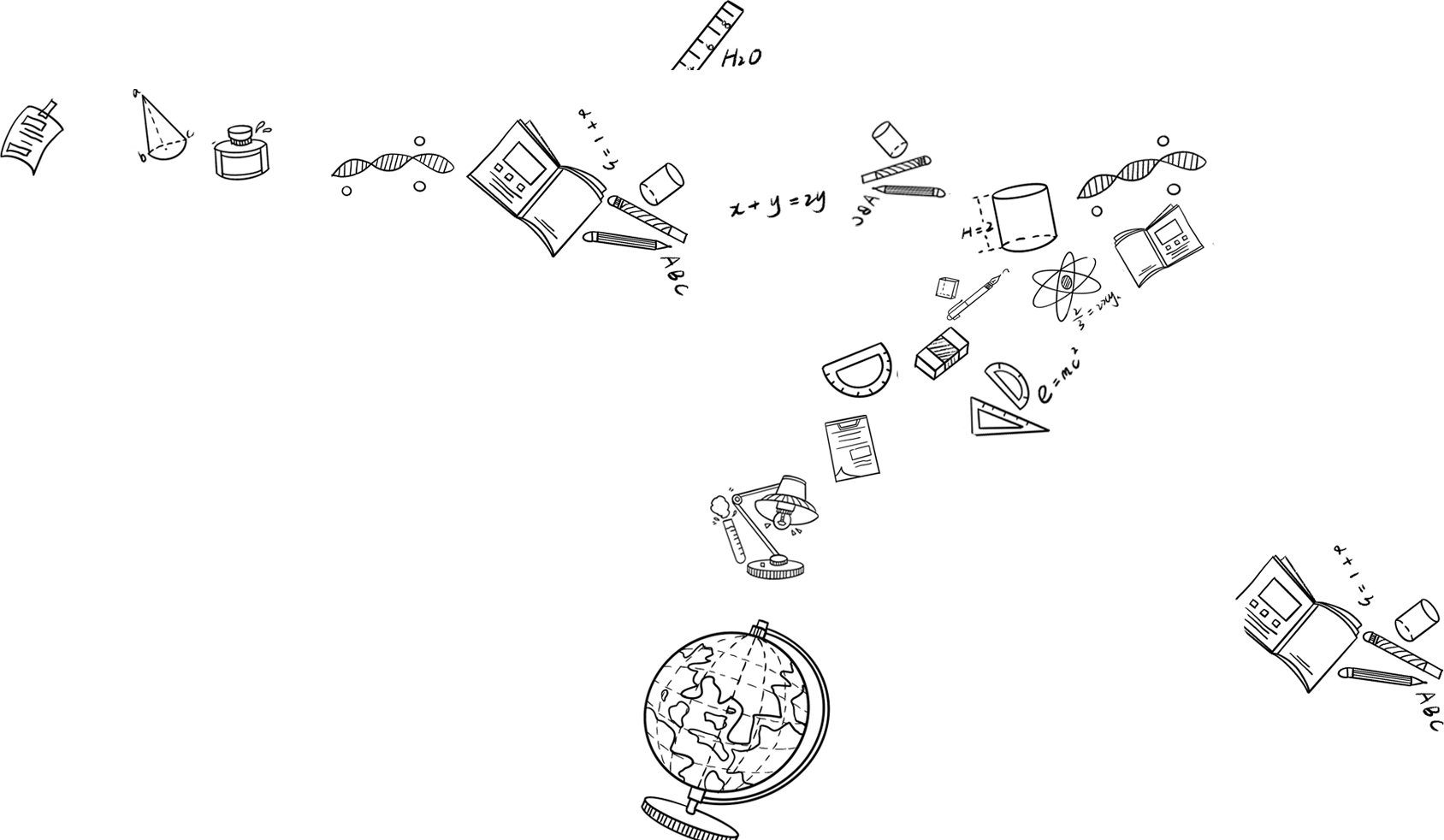 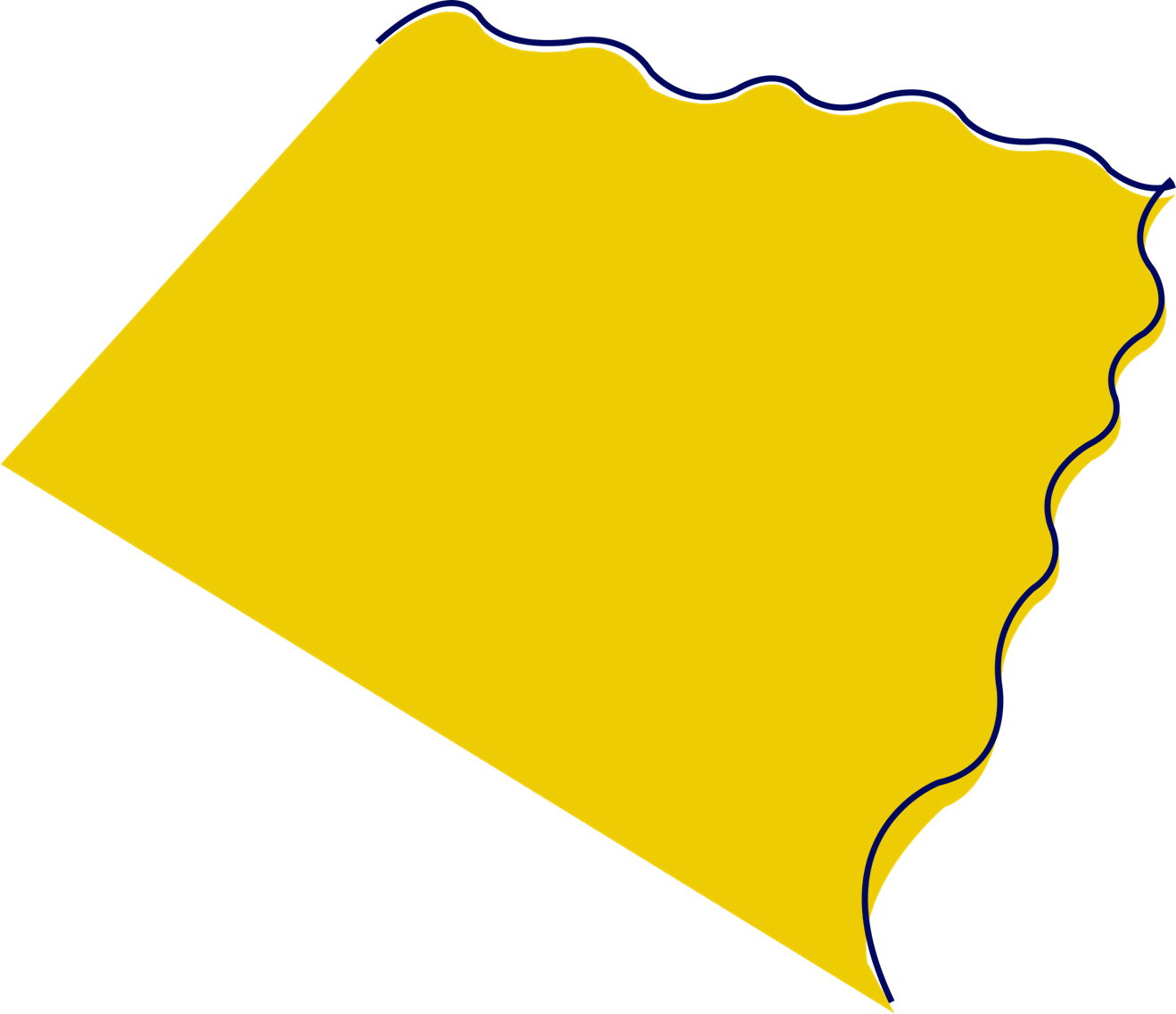 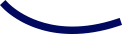 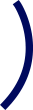 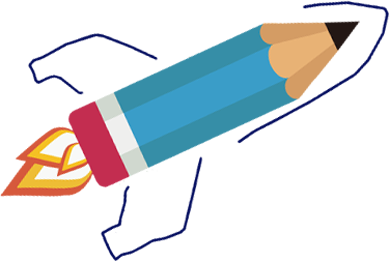 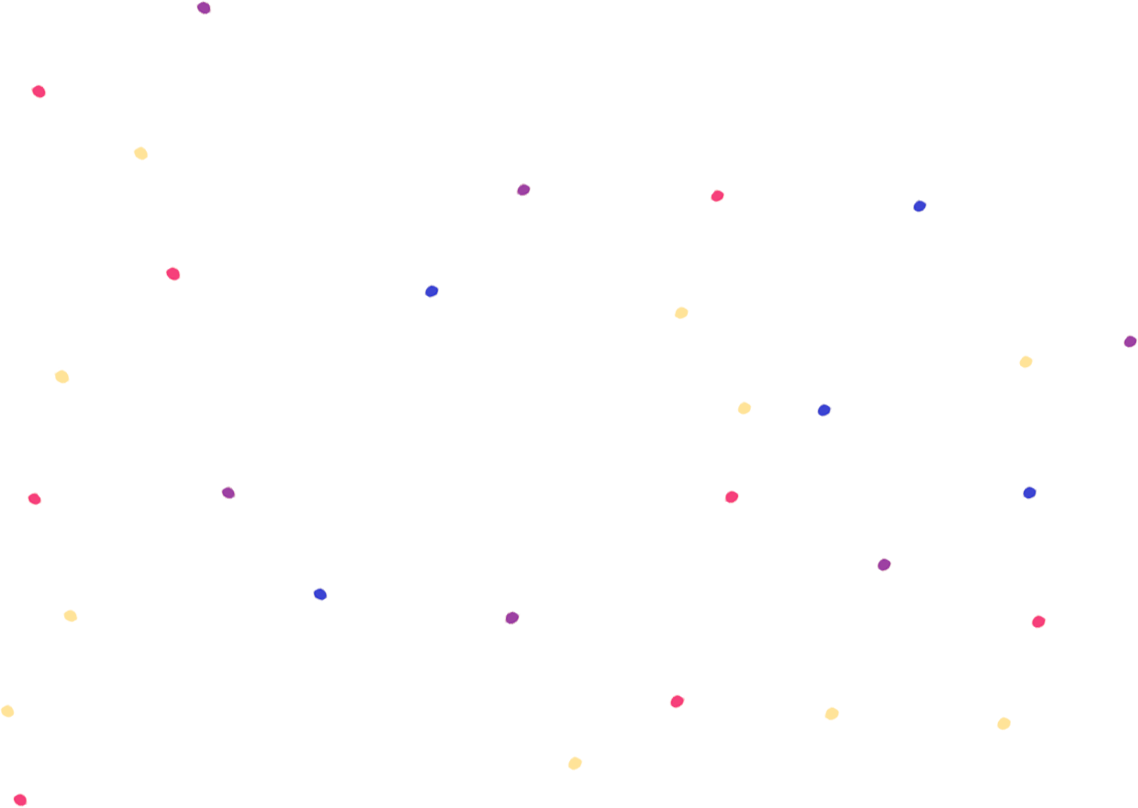 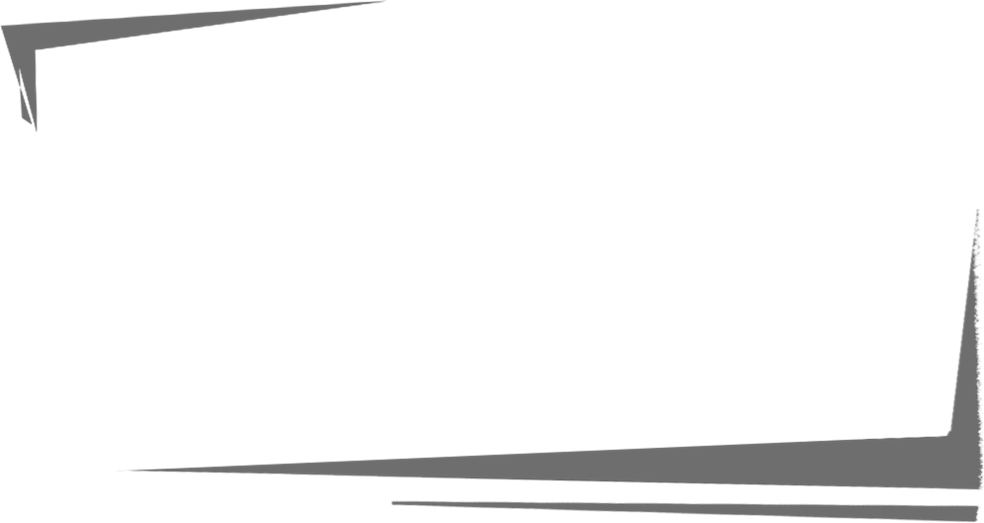 大学生双创教育的理论与实践
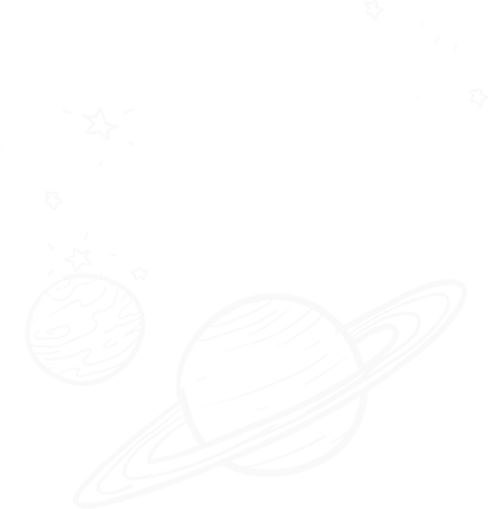 第一章 绪	论
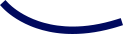 目录
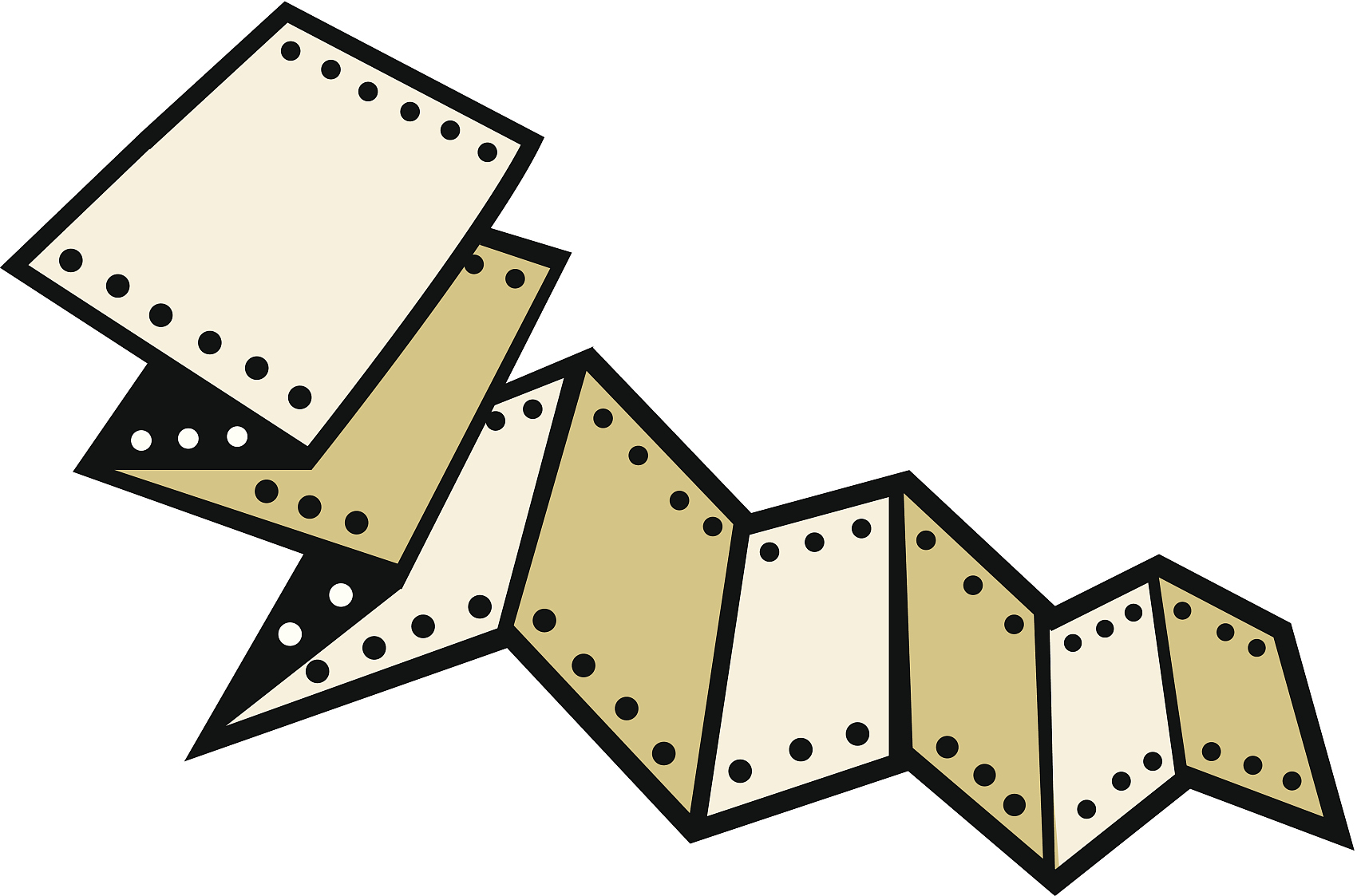 DIRECTORY
01
我国高校“双创”教育的发展脉络
02
我国高校“双创”教育的现实需求与实践基础
03
国外“双创”教育的特点与启示
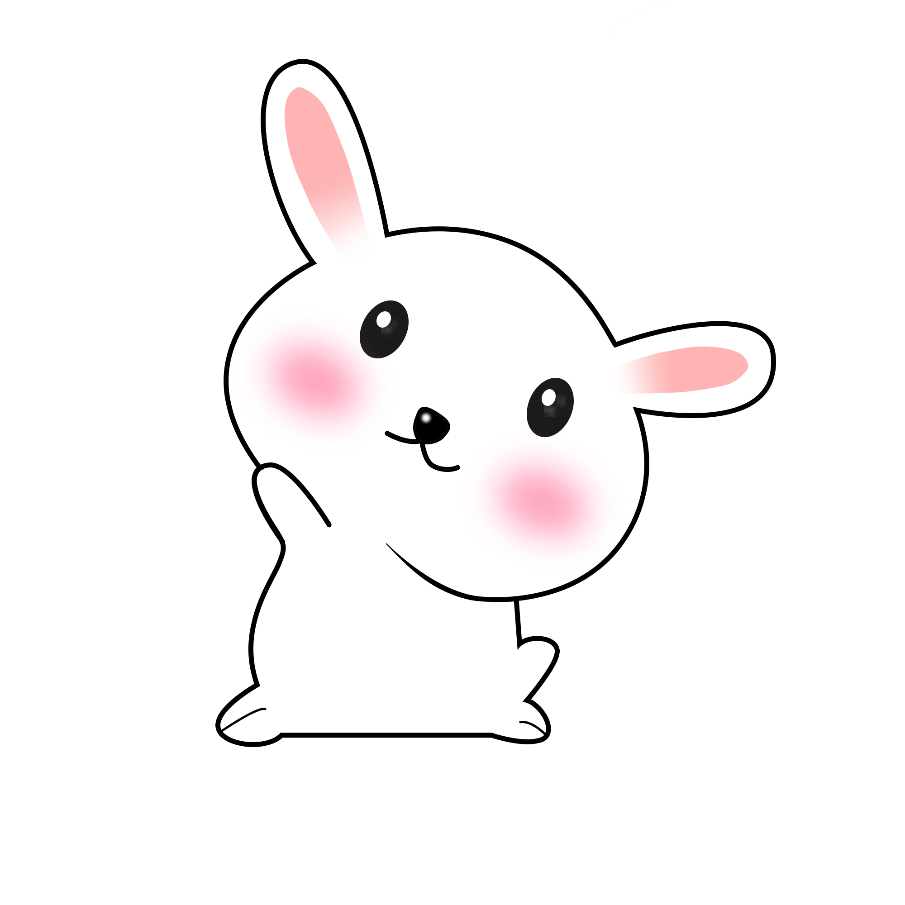 04
我国高校“双创”教育的核心内容
单元自测
主题讨论
单元自测
案例分析
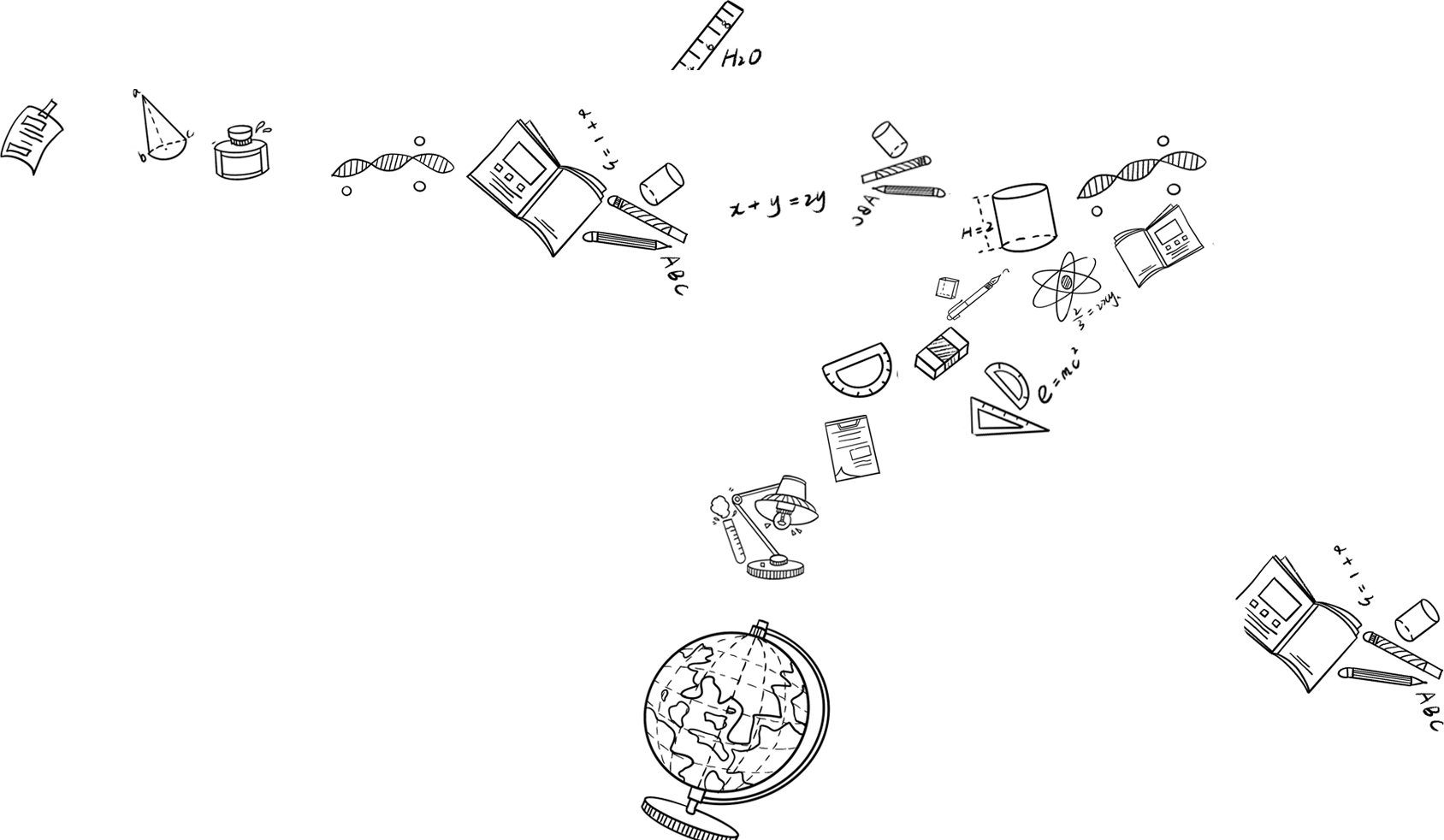 Back
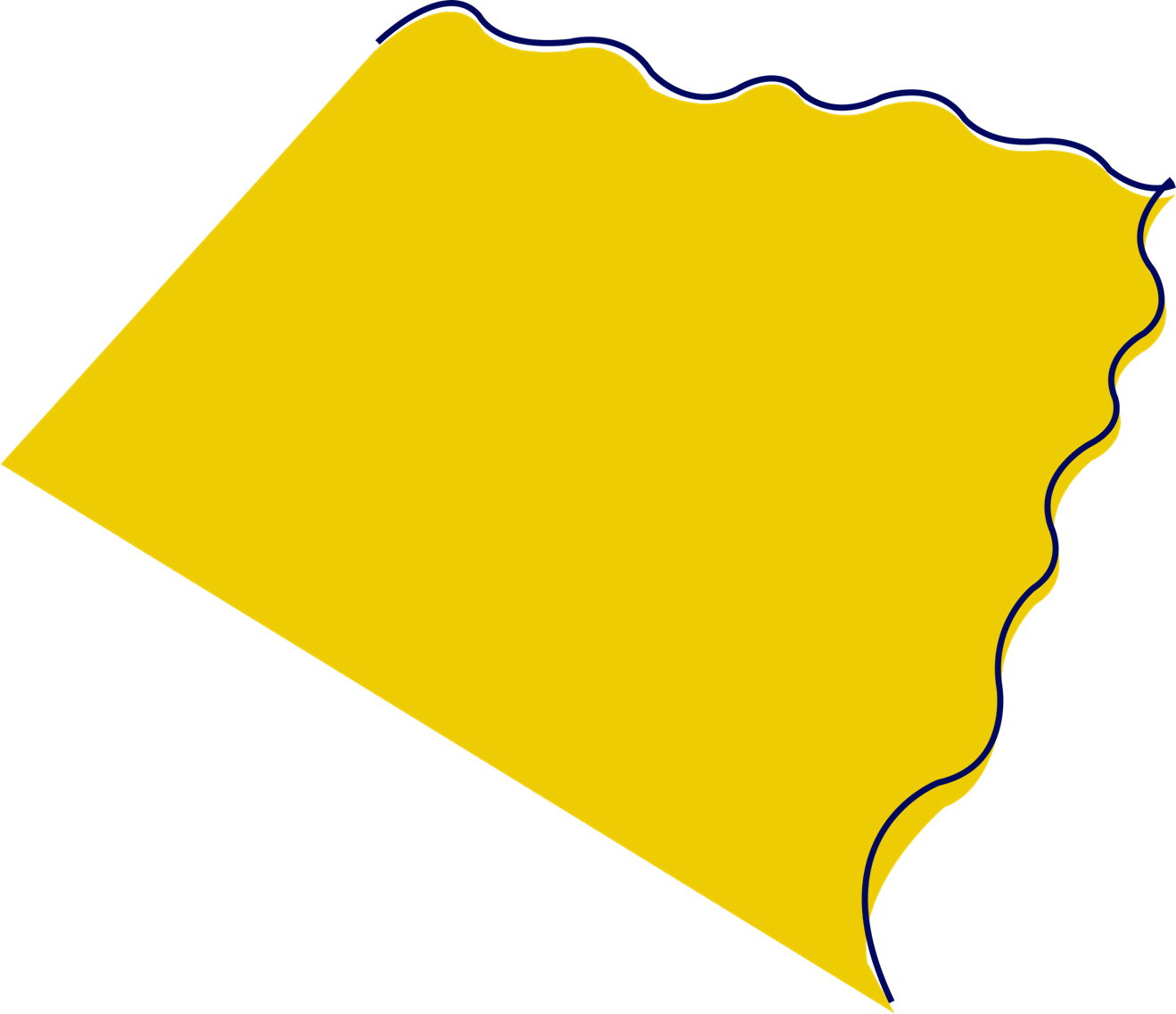 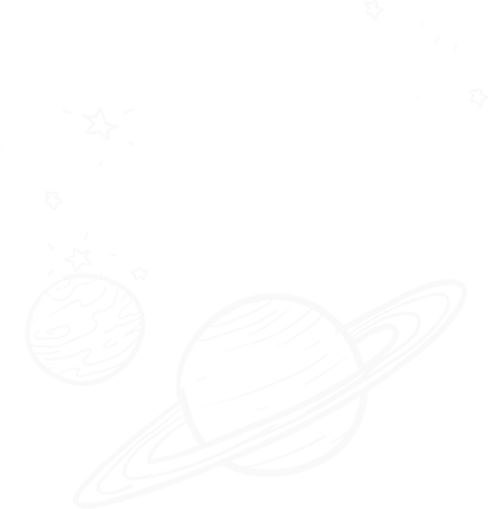 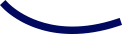 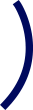 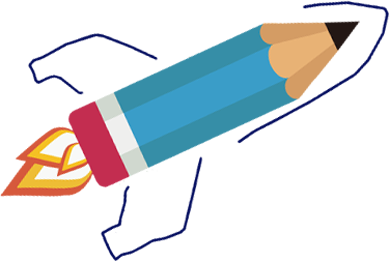 我国高校“双创”教育的发展脉络
01
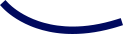 一、初步发展阶段
二、快速发展阶段
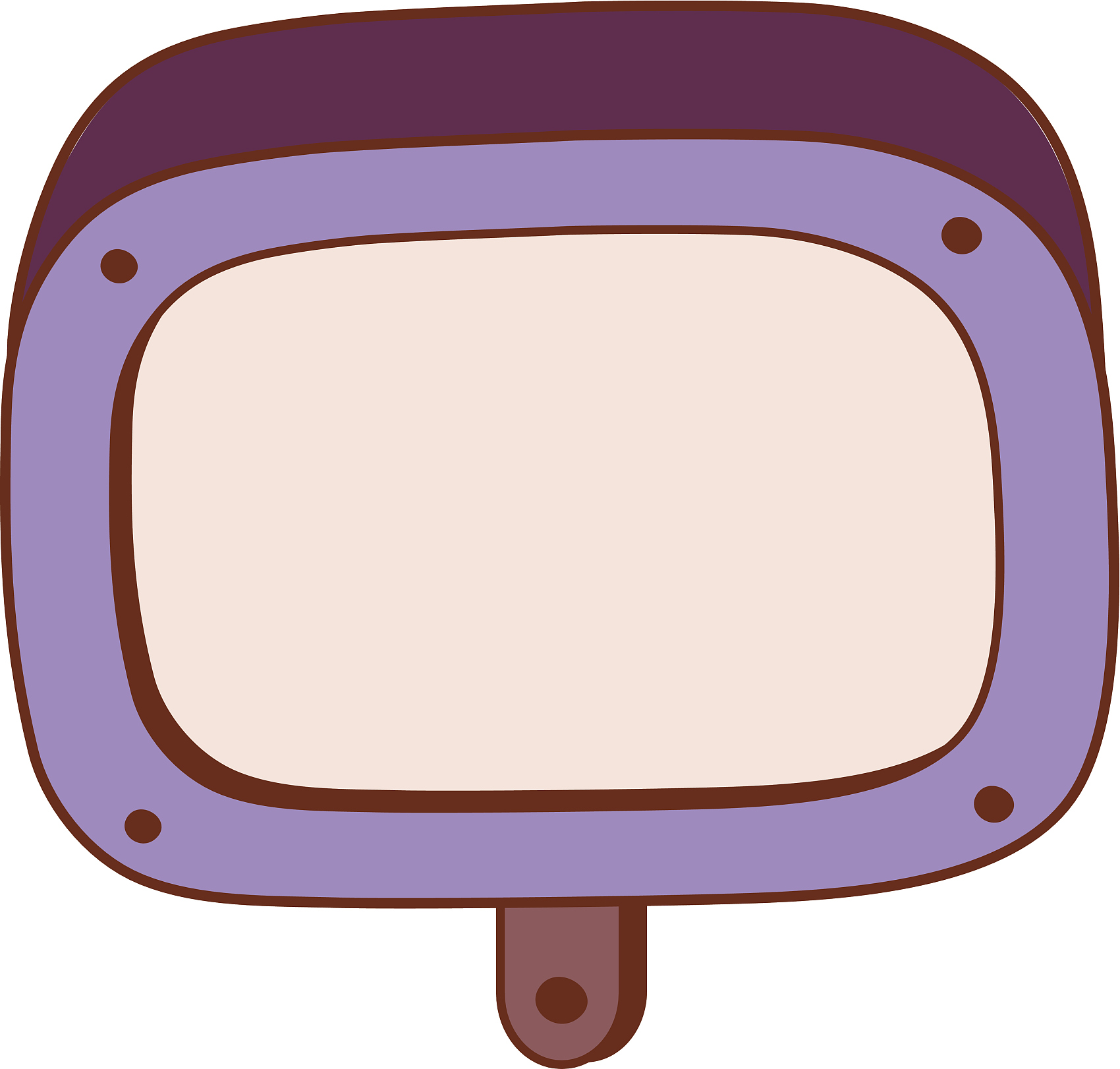 三、稳定发展阶段
Back
一、初步发展阶段
为了更好地将高等教育工作和社会发展、经济发展相结合，2002 年，教育部首次批准九所大学开设创业教育课程，由此展开了国内高校创业教育的新篇章。在试点工作中，不同类型的高校采取了不同的形式开展创业教育，形成了以培养学生创业意识、提高创业技能为主导的创业教育模式。试点工作的顺利开展，为国内其他高校进行创业教育提供了理论基础和实践经验。此后，教育部又陆续批准了创新教育实验区建设项目。经过不断摸索，实验区的创业教育得到了广泛认可，为国内各类高校开展创新创业教育提供了保障。
Back
二、快速发展阶段
2010 年，我国正式将创业教育模式转变为创新创业教育模式。《教育部关于大力推进高等学校创新创业教育和大学生自主创业工作的意见》的推出使国内创新创业教育工作更具有方向性，同时对创新创业教育的理念、价值、定位进行了统一部署和规划。创新创业教育模式获得了社会各界和政府的认可，也成为了我国未来教育行业的发展战略。
Back
三、稳定发展阶段
2015 年，《国务院关于大力推进大众创业万众创新若干政策措施的意见》对创新创业教育有了更为深入的分析和界定，明确了今后高等院校在开展创新创业教育中所需的指导思想、基本原则和总体目标。通过多项改革任务和多项举措，大力推进创新创业教育工作，把握创新创业教育发展方向。
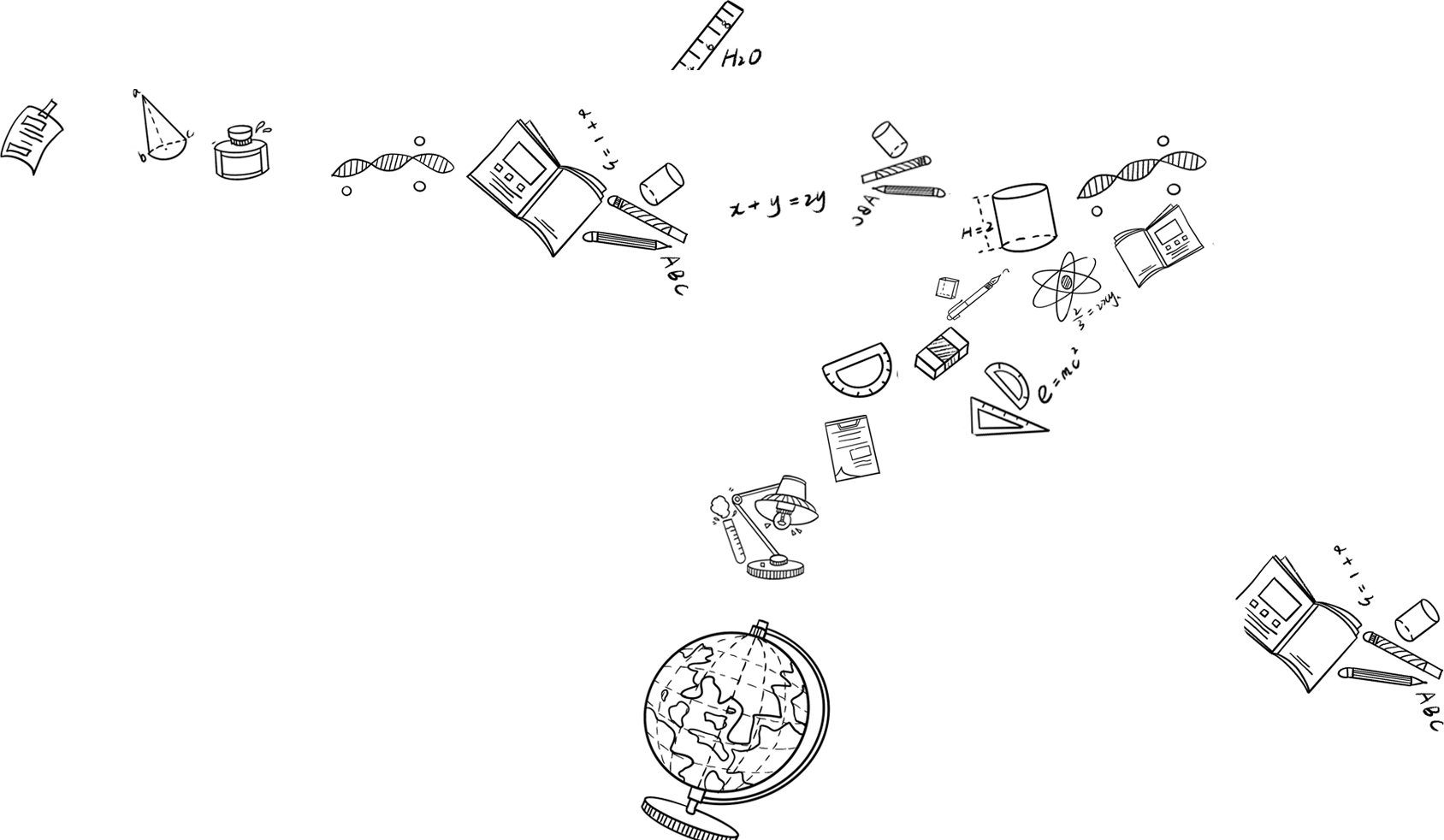 Back
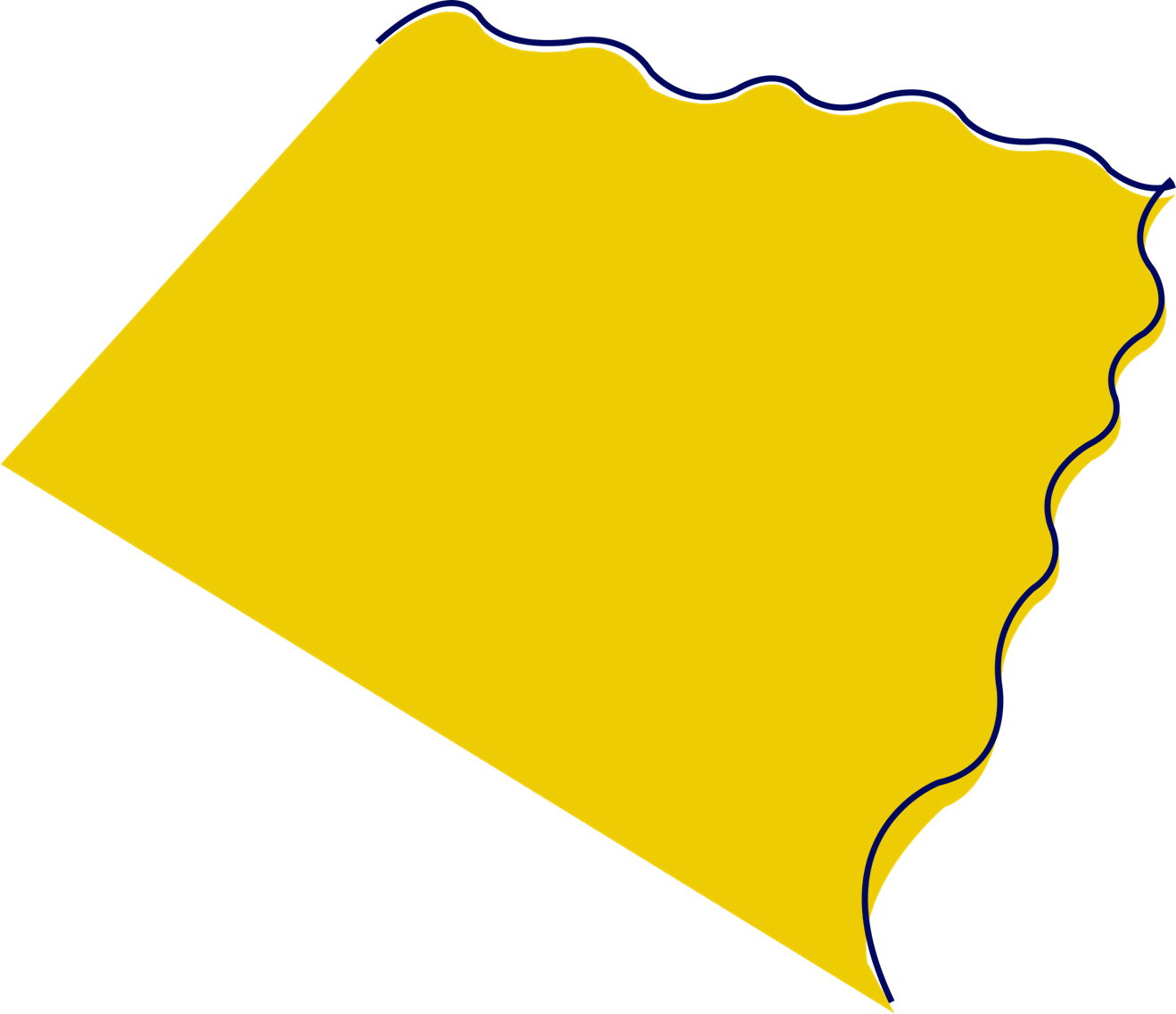 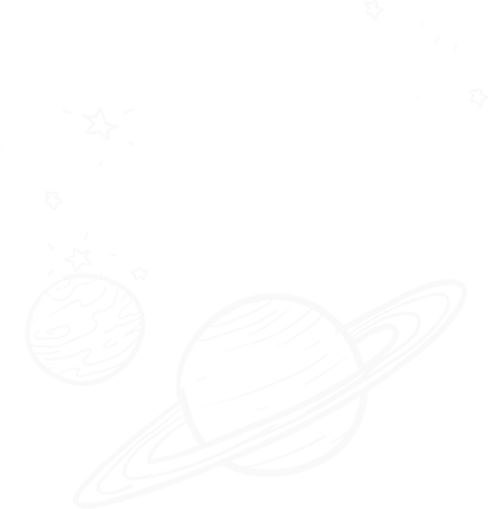 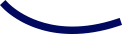 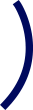 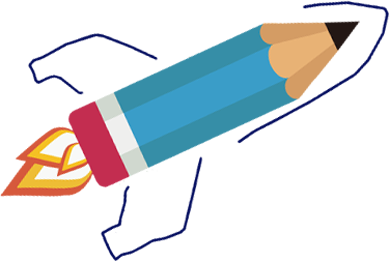 我国高校“双创”教育的现实需求与实践基础
02
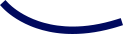 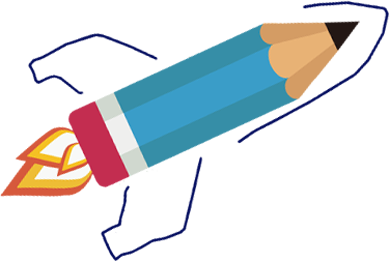 一、高校“双创”教育的现实需求
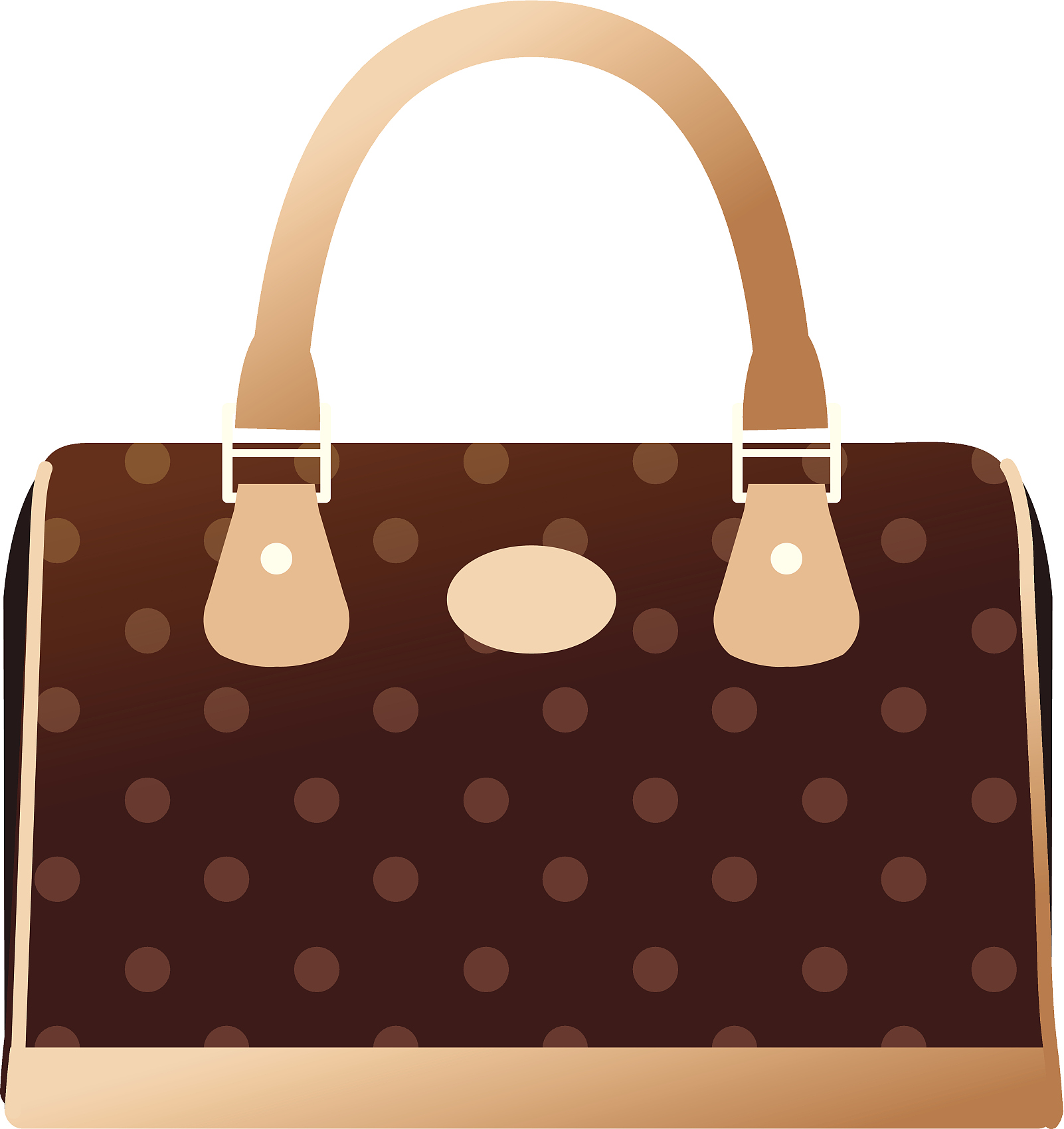 二、高校“双创”教育的实践基础
Back
一、高校“双创”教育的现实需求
（一）缓解高校毕业生就业压力的需要
近年来，我国经济迅速发展，政治、文化、社会等各方面的发展成果越来越多，高等教育也逐渐向着大众化、平民化的方向发展，大学毕业生人数逐年递增。2017 年，国内高校毕业生人数达到 795 万，相比去年同期增加了 30 万。此外，我国 2019 年高校毕业生人数达到 834 万，相比去年同期增加了 34 万。
贯彻和落实创新创业教育工作，将其运用到高校教育和管理中，可以使高校学生获得更多的实践能力和综合能力，使其更加符合企业对人才的需求，从而真正发挥高校推动地方经济发展的作用。从产业发展的角度来看，创新创业教育能够使产业结构不断优化，促进新行业、新岗位的形成，以创业带动就业，为毕业生提供更多的就业机会。
Back
一、高校“双创”教育现的实需求
（二）提高学生综合素质的需要
与传统教育不同，创新创业教育在教学过程中更注重培养学生的创新思维、创业精神、实践能力和综合能力。
第一，学生可以通过创新创业教育获得更多与理论知识不同的实践教育，加深对理论知识的认知和理解，提高对专业学习的积极性和对未来职业的认同感。同时，创新创业教育是多学科、跨专业的教育模式，能够提升学生的综合能力，为学生未来的学习和发展奠定坚实的基础。
第二，创新创业教育可以不断提升学生的创新精神和职业素养，对学生专业知识的提升、专业技能的掌握也有促进作用。在 21 世纪，人才成为了最主要的生产力。而创新精神是人才必不可少的素质，对个人发展与社会发展有重要意义。
Back
一、高校“双创”教育的现实需求
（三）促进高校教学改革的需要
国内各大高校根据 2010 年《教育部关于大力推进高等学校创新创业教育和大学生自主创业工作的意见》和 2015 年《国务院关于大力推进大众创业万众创新若干政策措施的意见》等文件，将创新创业教育作为教育改革工作的重点。
为推动创新创业教育改革，各高校不断完善创新创业教育体系，在进行人才培养的过程中，高校不仅要重视对学生专业知识和专业技能的培养，还应引导学生树立正确的人生观、价值观，提升整体素养，而这也是“双创”教育的核心。
创新创业教育不是一门独立的学科，它需要与专业课程教学有机融合才能使学生在学习专业知识的同时，培养创新创业意识。因此，高校实施科学合理的教学改革更显得尤为重要。
Back
二、高校“双创”教育的实践基础
为了更好地贯彻落实《国务院关于大力推进大众创业万众创新若干政策措施的意见》《国家中长期教育改革和发展规划纲要（2010–2020 年）》等文件的要求，各高校在未来开展教学工作时要将创新创业教育纳入重点工作中，真正利用创新创业教育提升高校毕业生创新意识和创业能力，帮助他们适应未来社会角色的转变。除此之外，各高校还可以将创新创业教育课程纳入核心课程体系， 并逐步将其提升为必修课程。对于比较基础的创新创业教育课程采取线上自主学习和线下辅助学习相结合的方式，这样不仅能节约教学资源，还能锻炼学生自主学习的能力。
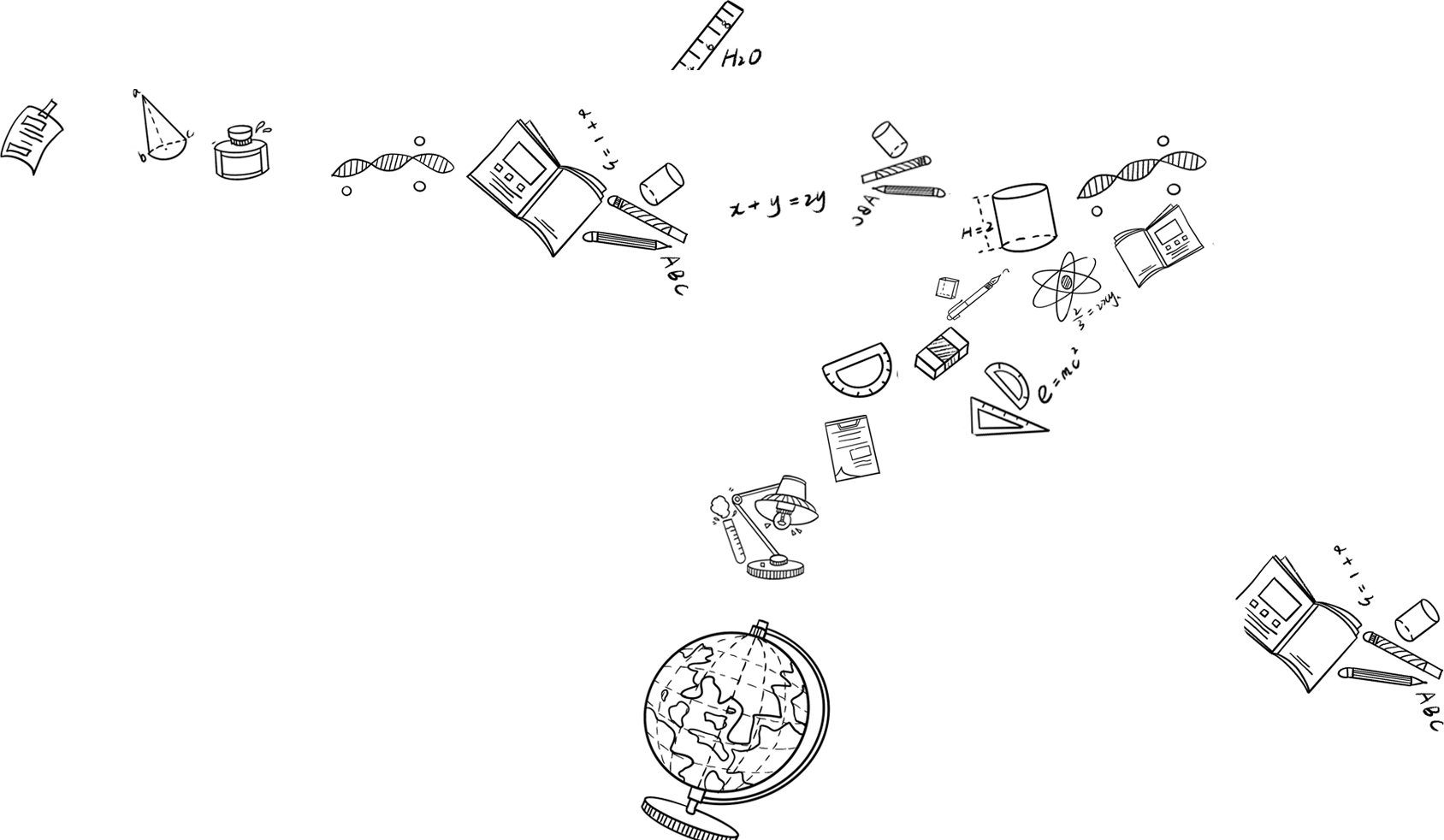 Back
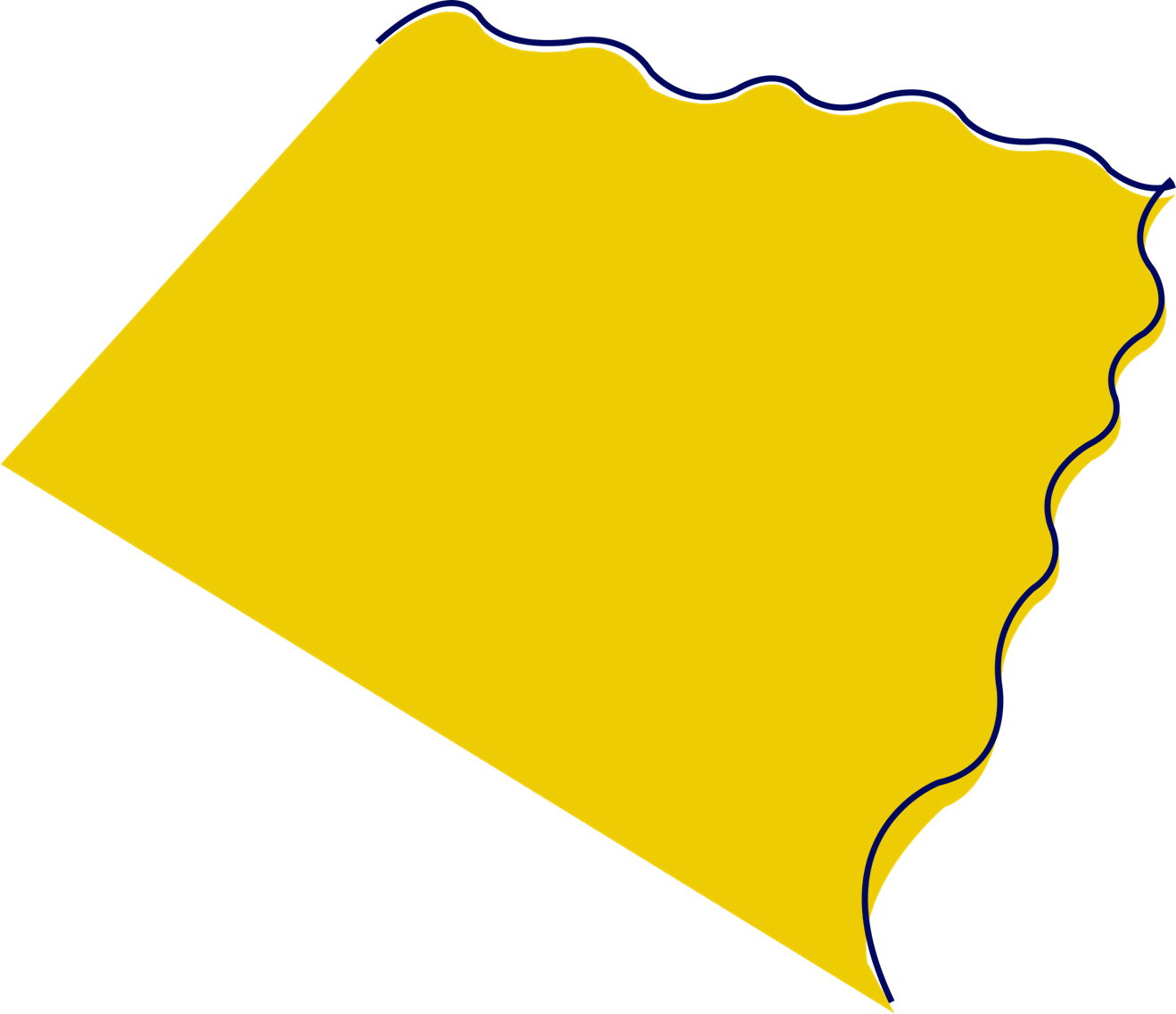 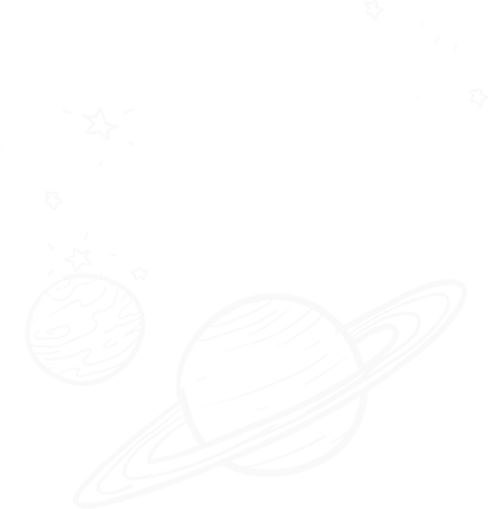 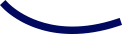 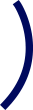 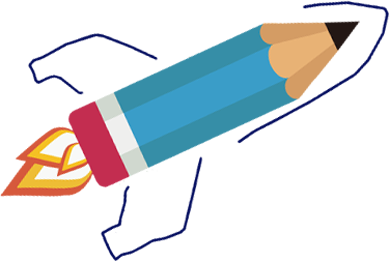 国外“双创”教育的特点与启示
03
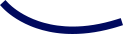 2015 年 5 月，国务院办公厅印发《关于深化高等学校创新创业教育改革的实施意见》（以下简称《意见》），明确了到 2020 年建立健全高校创新创业教育体系的总体目标。美国、英国、日本等发达国家的创新创业教育起步较早、各具特色。研究发达国家高校创新创业教育模式与路径， 总结其先进经验，对我国全面深化高校创新创业教育改革，具有借鉴意义和参考价值。
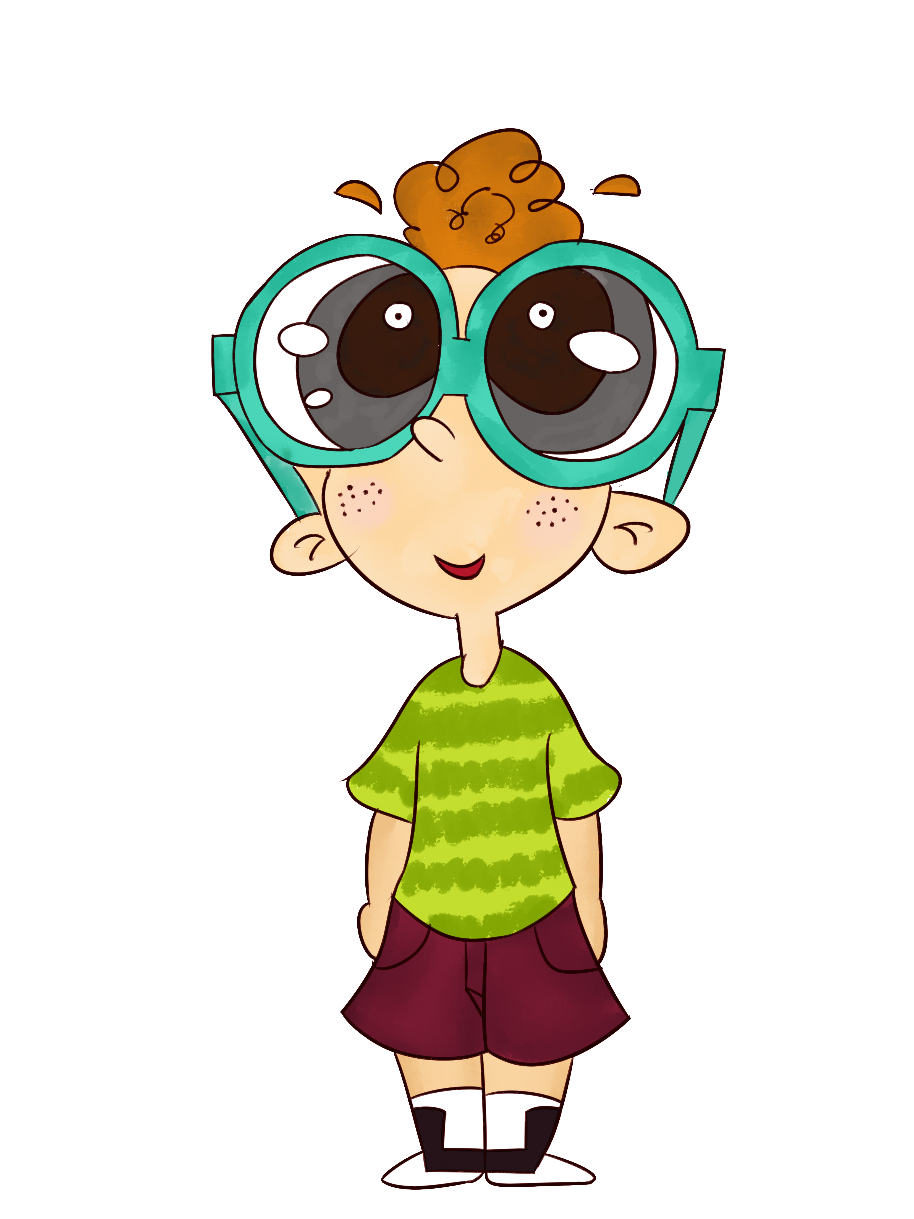 一、国外“双创”教育的特点
二、国外高校创新创业教育探索对我国的启示
Back
一、国外“双创”教育的特点
（一）具有战略性与前瞻性的教育理念
发达国家开展创新创业教育时间较早，其教育理念具有战略性和前瞻性。
美国是世界上最早在高校中实施创新创业教育的国家，其创新创业教育在初始阶段带有功利主义色彩，以“企业家速成”为教育理念，目标是培养合格的创业者，使其能够自食其力，最大限度地为美国社会创造财富。后来，随着创业教育理论和实践的不断发展，这种理念逐渐转变为以培养创业精神和创业素质为核心的“素质理念”。美国考夫曼创业基金会在研究中指出，创业教育向个体教授理念和技能，使其能识别被他人忽视的机会、勇于做他人不敢做的事。创新创业教育不仅是要教会学生“如何创办企业”，更重要的是通过教授核心知识，培养学生辨别机遇、寻找机遇、管理团队和善于思辨的能力。美国高校创新创业教育将创新意识和创业品质传递给大学生，培养了具有开创性的创业一代，这体现了美国高校创新创业教育理念的前瞻性。由此可见，高校创新创业教育的任务是揭示创业的一般规律，传授创业的基本原理和方法，培养学生的企业家素养，使学生具备创业意识、创业能力和创业心理素质，以适应不断变化的社会。
Back
一、国外“双创”教育的特点
（一）具有战略性与前瞻性的教育理念
发达国家开展创新创业教育时间较早，其教育理念具有战略性和前瞻性。
美国是世界上最早在高校中实施创新创业教育的国家，其创新创业教育在初始阶段带有功利主义色彩，以“企业家速成”为教育理念，目标是培养合格的创业者，使其能够自食其力，最大限度地为美国社会创造财富。后来，随着创业教育理论和实践的不断发展，这种理念逐渐转变为以培养创业精神和创业素质为核心的“素质理念”。美国考夫曼创业基金会在研究中指出，创业教育向个体教授理念和技能，使其能识别被他人忽视的机会、勇于做他人不敢做的事。创新创业教育不仅是要教会学生“如何创办企业”，更重要的是通过教授核心知识，培养学生辨别机遇、寻找机遇、管理团队和善于思辨的能力。美国高校创新创业教育将创新意识和创业品质传递给大学生，培养了具有开创性的创业一代，这体现了美国高校创新创业教育理念的前瞻性。由此可见，高校创新创业教育的任务是揭示创业的一般规律，传授创业的基本原理和方法，培养学生的企业家素养，使学生具备创业意识、创业能力和创业心理素质，以适应不断变化的社会。
Back
一、国外“双创”教育的特点
（二）具有针对性与多样性的教育模式
国外高校创新创业教育模式依据不同的目标设立，具有针对性与多样性。
全校性模式在英国的创新创业教育中占主导地位。学校开设面向全体学生的创新创业课程，学生通过选修通识课、获取资格证书、辅修学位和经受培训等形式接受创新创业教育。而日本高校则采用四种创新创业教育模式：一是企业家涵养模式，针对全体在校学生开设创新创业教育通识课程， 培养学生的创新能力、营销策划能力和商务应用能力；二是创业专业教育模式，针对有创业意愿的学生开设以经济学、财务金融和高新技术为核心的创业教育课程，着力培养学生的专业素养和解决实际问题的能力；三是经营技能实践模式，针对商务专业的学生开设创新创业教育课程，课程设置注重实用性，培养学生的商务策划能力和企业经营技能；四是创业技能辅修模式，针对工科、医科背景的学生开设，将创新创业教育作为辅助课程，培养学生的前沿意识和决策能力。
Back
一、国外“双创”教育的特点
（三）具有系统性与开放性的教育内容
日本高校把创新创业教育的相关内容纳入本科和研究生的选修课程或必修课程，创新创业教育课程主要有三大类：一是创业知识类课程，主要涉及企业经营管理、市场运作和金融财务等方面的知识；二是创业实践类课程，有的高校在本科教育和研究生教育中开设让学生亲身参与的互动实践型课程，还有一些高校开设有助于开展商务活动、进行商务沟通和拓展商务渠道的课程；三是创业实务讲座，高校定期举办实务讲座，聘请有创业经历、实务经验的人士为学生传授创业经验和技巧。
Back
一、国外“双创”教育的特点
（四）具有灵活性与体验性的教育方法
美国高校在开展创新创业教育的过程中逐渐形成了一套教学方法体系，如基于实践的教学方法、基于问题的教学方法和基于体验的教学方法。哈佛商学院、麻省理工学院和斯坦福大学等知名高校将理论教学与实践教学相结合，实现“产学研”一体化的教学模式，充分利用案例分析、项目教学和科研训练等形式开展创新创业教育。此外，它们还开展形式多样、内容丰富的创新创业竞赛活动， 鼓励学生积极参与，使其获得创新创业体验。
Back
一、国外“双创”教育的特点
（五）具有专业性与实践性相统一的教育师资
为了提高创新创业教育的质量，培养优秀的创业人才，国外高校高度重视师资队伍建设。
美国高校创新创业教育的师资队伍主要分成两部分：一是专职教师，高校鼓励教师与企业进行科研合作，在企业担任职务，接受专业培训；二是兼职教师，高校聘请具有丰富的实践经验的企业界人士担任教师。例如，英国高校教授创新创业课程的教师中，专职教师占 93%，其中有商业管理经验的占 61%，有创业经历的占 30%；兼职教师占 21%，其中 98% 的教师具有实业管理经验， 70% 的教师创立过自己的企业。
Back
一、国外“双创”教育的特点
（六）具有协同性与扶植性的教育生态
国外高校注重整合与利用政府、社会资源，使其协同配合、共同支持创新创业教育，构建宽松、良好的创新创业教育生态系统。以日本高校为例，它们将创新创业教育与扶植创业相结合，具体有以下两种方式。
第一，设立专门的指导机构和创业基金。高校设立扶植学生创业的专门指导机构 —— 创业援助部门，同时还设立资助学生开展创业活动、创办风险投资企业的“创业后援基金”，以解决学生创业之初缺少启动资金的问题。
第二，有效利用校友资源。高校充分利用知名校友的宝贵资源，通过校友会以及有影响力的知名校友创立的基金会，将创新创业教育与扶植创业结合起来。。
Back
二、国外高校创新创业教育探索对我国的启示
（一）树立科学化的创新创业教育理念
创新创业教育理念是对“创新创业教育是什么”的价值判断和基本看法，它对创新创业教育的实践具有规范和指导的作用。正确的创新创业教育理念是创新创业教育科学发展的基本前提和保证。
《意见》明确指出，树立科学的创新创业教育理念，就是要让创新创业教育去功利化，其最终目的是培养学生的创新精神、创业意识，提高学生的创业能力。当前，我国不少高校教育工作者还在一定程度上持有这样一种观点：创业，首先要与解决就业问题相联系。其他国家在某个时期也出现过类似的观点。英国在 1982 年开始实施“大学生创业（Graduate Enterprise）”项目，目的是应对高校毕业生就业问题，鼓励大学生在当地创业，为社会创造更多的工作岗位。这一项目的实施也被视为英国创新创业教育的开端。让创新创业教育贴近人才培养的本质、为提高人才质量作贡献，就是要将创新创业教育与专业教育相融合，指导教师先进的创新创业教育的教学方法，使其更好地将创新思维培育、创业能力培养融入专业课程教学与实践中。教师要结合“以人为本”的教育理念，坚持以素质为基础，将创新创业教育渗透教学全程，才能提高学生的创新素质和创业能力。
Back
二、国外高校创新创业教育探索对我国的启示
（二）确立战略化的创新创业教育目标
在科学的创新创业教育理念的指导下，应把开展创新创业教育上升到构建创新创业教育体系以及人才培养机制的高度去认识。我国高校创新创业教育应当确立宏观、长远、相对稳定的战略目标， 为国家创新驱动战略提供人力资源保障。这主要体现在两个方面：一是着力培养创新创业引领型人才。国外的创业型大学绝不满足于培养适用型人才，他们坚持以学术创业为己任，着力培养引领型创业人才。我国高校应当主动对接国家战略发展需求，积极参与地方经济社会建设，将创新创业作为推动国家、地方经济发展的关键因素，以培养创新创业领军型人才为己任，培养和塑造学生的创造性思维，推动每一个勇于尝试的年轻人成为创新创业道路上的开拓者。二是推动创新创业教育融入终身教育体系。随着
Back
二、国外高校创新创业教育探索对我国的启示
创新创业教育内涵的不断丰富，创新创业教育的受众范围也不断被扩展，逐渐突破学校教育的范畴。在国外，创新创业教育已实现从幼儿园到大学，不同阶段培养目标明确的课程体系。美国圣地亚哥州立大学也建立了完整的数据库，以信息化技术手段对学生创业进行终身智力支持。这种富有前瞻性的终身教育体系，能更好地使创新创业精神成为国家所推崇的价值理念， 为社会培养数量庞大的创新创业后备人才。高校应当发挥自身优势和特长，主动开发针对不同年龄层次对象的教育课程，设计以儿童和青少年为参与对象，有助于激发创造力的活动，举办面向高中生的创新创业大赛，开办社会创新创业培训项目，为建设社会所需的创新创业教育体系作贡献。
Back
二、国外高校创新创业教育探索对我国的启示
（三）建立协同化的创新创业教育实施体系
国外高校尤其是研究型大学，依托促进产业集群、建立机构间合作、传承创新创业文化、提供充足而持续的资金支持等路径来鼓励创新创业活动。这些多元化路径的背后，贯穿着协同联动，实现资源整合的理念，即高校对外应聚合社会、企业的资源，打造课内外结合的创新创业平台，对内应形成合力，探索部门间的协同机制，方可取得创新创业教育的最佳效果。从国内高校目前的实践情况来看，高校普遍认识到了协同开展创新创业教育的重要性，并在制度制订、师资培训、平台开发、课程建设、体制机制建立等方面做了一系列探索。然而，要想推动创新创业教育改革深入发展， 高校还需要进一步优化与外部环境的协同，既要正确解读国家的相关政策，最大限度地利用国家关于创新创业教育的政策，
Back
二、国外高校创新创业教育探索对我国的启示
又要积极疏通校企合作渠道，发挥校企合作在创新创业教育中的作用。此外，高校还应理顺内部关系，在推动相关部门对创新创业教育达成共识的前提下，制订好创新创业教育总体规划，做好顶层设计，明确实施路径，避免“九龙治水”的情况，建立起由教务处牵头， 创新创业教育学院、就业指导中心、团委、学生处等部门齐抓共管的创新创业人才培养机制，营造促进学生全面发展的良好育人环境，切实提升学生的创新精神、创业意识和创新创业能力。
Back
二、国外高校创新创业教育探索对我国的启示
（四）创立多样化的创新创业教育模式
创新创业教育模式的多样化探索主要依托两点：一是创新创业教育模式与高校定位的高度融合。创新创业教育的目的是培养学生的创新精神和创业意识，提高学生的创业能力，要想实现这一目标并没有所谓的标准做法。各高校应当根据自身的人才培养目标、办学理念，来确定自身创新创业教育的定位，采取适合学生个性发展、展现学校办学特色的创新创业教育实施路径和方法，并逐步形成行之有效的教育模式。二是追求自身的发展特色。与高校定位相融合的创新创业教育，一定不是简单复制其他高校的模式，而是结合自身实际，与时俱进、实事求是地不断探索、创新与实践， 进而形成自身独有的特色与品牌的过程。除了人才培养目标、办学理念不同外，各高校在创新创业教育要素、创新创业活跃度、优势学科专业、产业基础、人才背景等方面都存在差异，因此在实施创新创业教育时，各高校要结合实际情况，瞄准困难和挑战，突出优势和专长，做出不同的规划，采取多种措施，最终形成独具特色、富有生命力和影响力的创新创业教育模式。
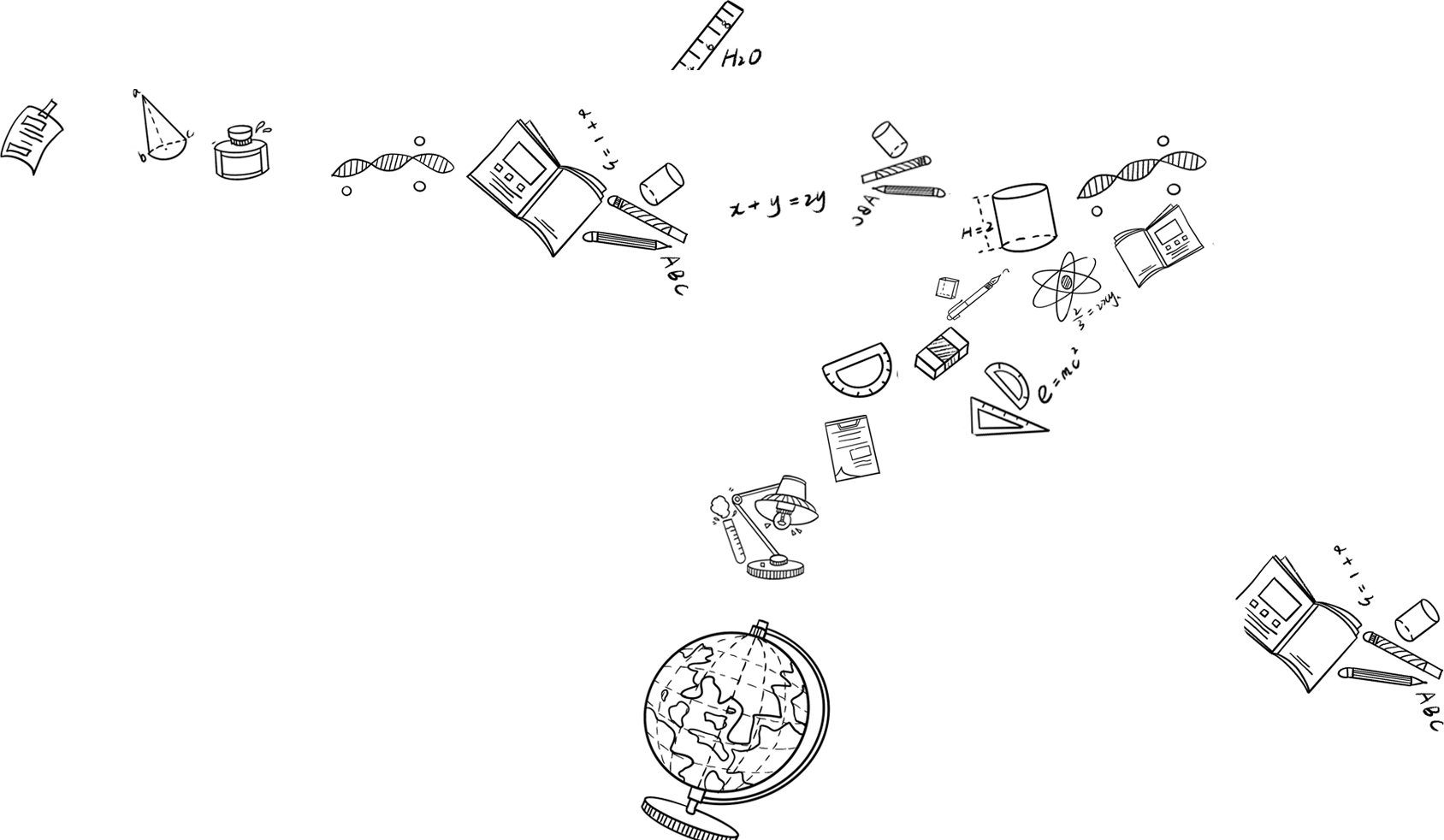 Back
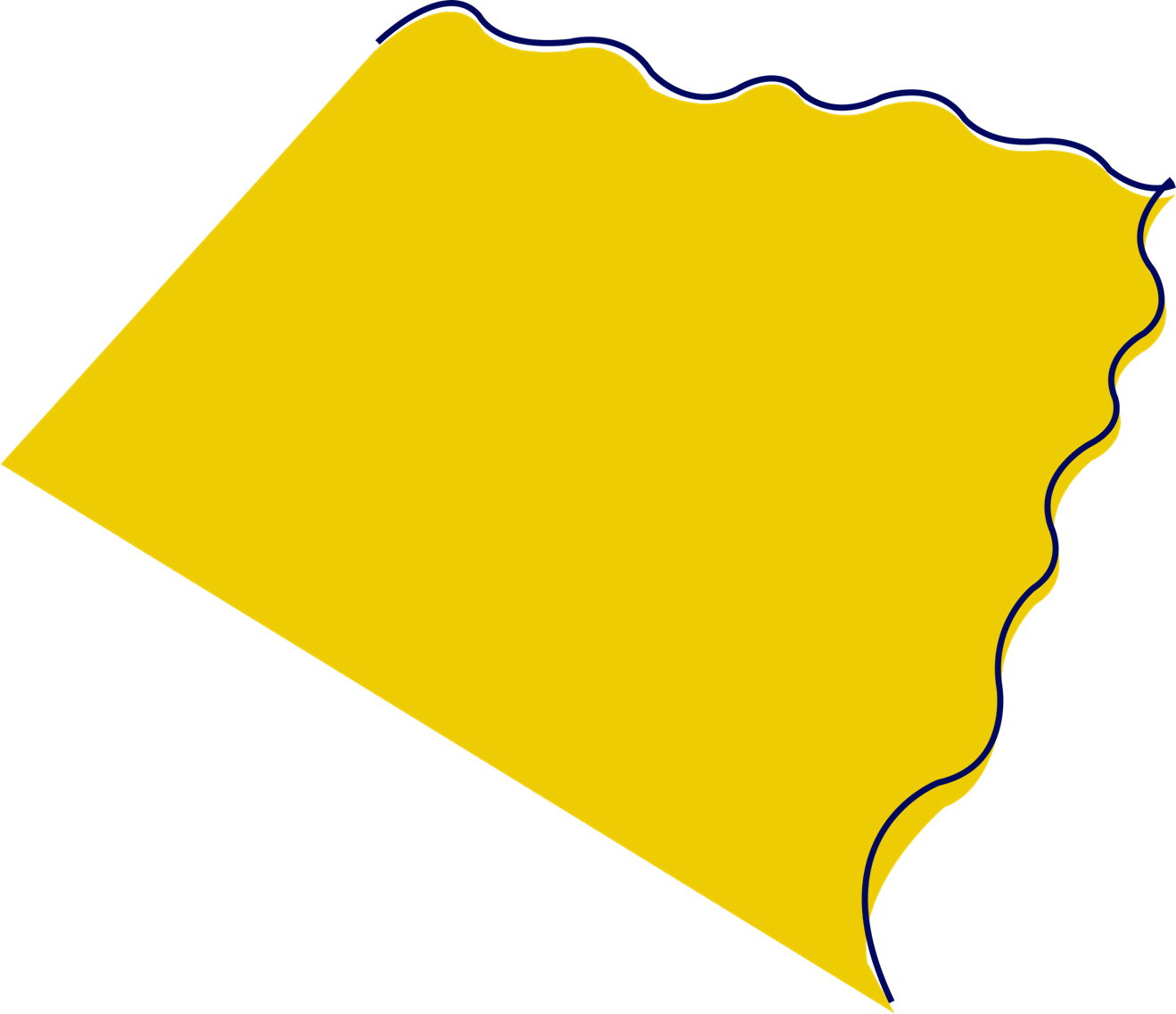 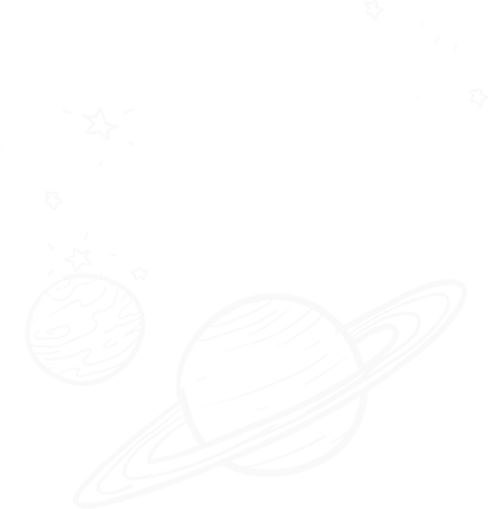 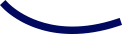 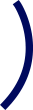 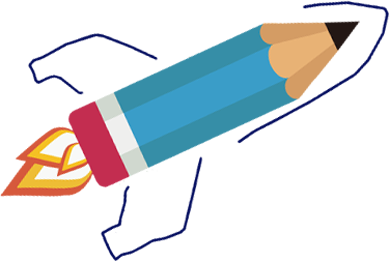 我国高校“双创”教育的核心内容
04
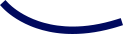 创新创业教育从表面意义上看是指创新教育和创业教育，从本质上讲它还应该包含素质教育和职业教育等多种教育理念。创新创业教育也可以被看作是以创新精神为导向的、结合社会生产实践的终身教育。高校创新创业教育的内容主要包括以下四点：
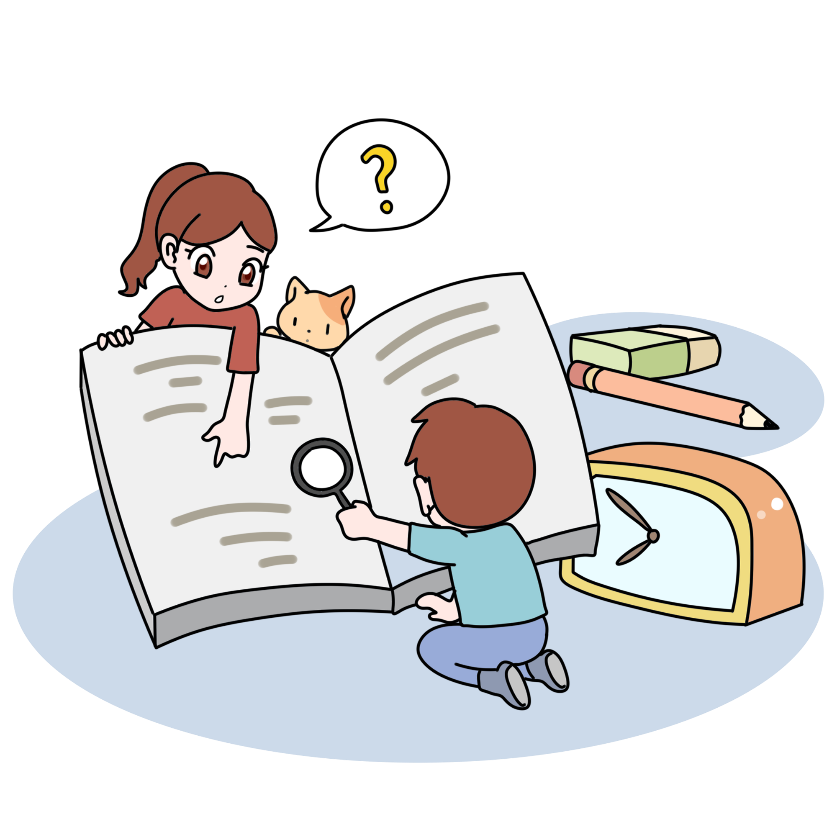 一、培养创新创业意识
二、培养创新创业精神
三、锻炼创新创业能力
四、形成创新创业思维
Back
一、培养创新创业意识
在创新意识的带动下，新的创业形式或创业方法才会产生。按照思维方式的不同，创新创业意识可分为兴趣、动机、意志力和情感。兴趣是创新创业活动的源泉，动机是创新创业活动的动力， 意志力是实施创新创业活动的保障，而情感则是开展创新创业活动过程中的精神依托。创新创业活动需要以良好的创新创业意识为基础。换言之，如果没有创新创业意识，就无法进行创新创业活动。
Back
二、培养创新创业精神
创新创业精神是整个创新创业教育的核心。它不仅包含创业者在创业过程中应具备的品质，如坚定、隐忍、执着、勇敢等，也包含产品创新、管理创新、市场需求创新、服务创新等多种创新理念。创业精神是创业得以成功的重要保障，也是诸多创业成功者的精神支撑和原动力。可以说，不具备创业精神的创业者很难完成创业工作，极有可能出现半途而废的情况。
Back
三、锻炼创新创业能力
创新可以是完成从无到有的创造性工作，也可以是在现有的产品或方法上进行开拓和革新。创业者的创业道路不会是一帆风顺的，期间会遇到很多不可控因素。例如，创业初期使用的生产技术、运营方式和管理办法可能会随着企业的发展或时代的变化变得不再适用。因此，创业者需要不断反思，不断改进，不断创新，这样才能有效解决问题，使企业得到长远发展。因此，锻炼创新创业能力在创新创业教育中占有重要的地位。
Back
四、形成创新创业思维
思维是人类针对某个现象或某种活动，依靠神经系统进行认知、分析和判断。创新思维则是一种打破常规，以另辟蹊径的方式去认识问题、解决问题的思维过程。根据不同的思维形式，创新创业思维可以分为换位思维、逆向思维和发散思维，而发散思维往往是创新创业活动取得成功的关键。拥有良好的创新创业思维可以帮助创业者增强市场敏感度，把握商机，保持创业的热情。
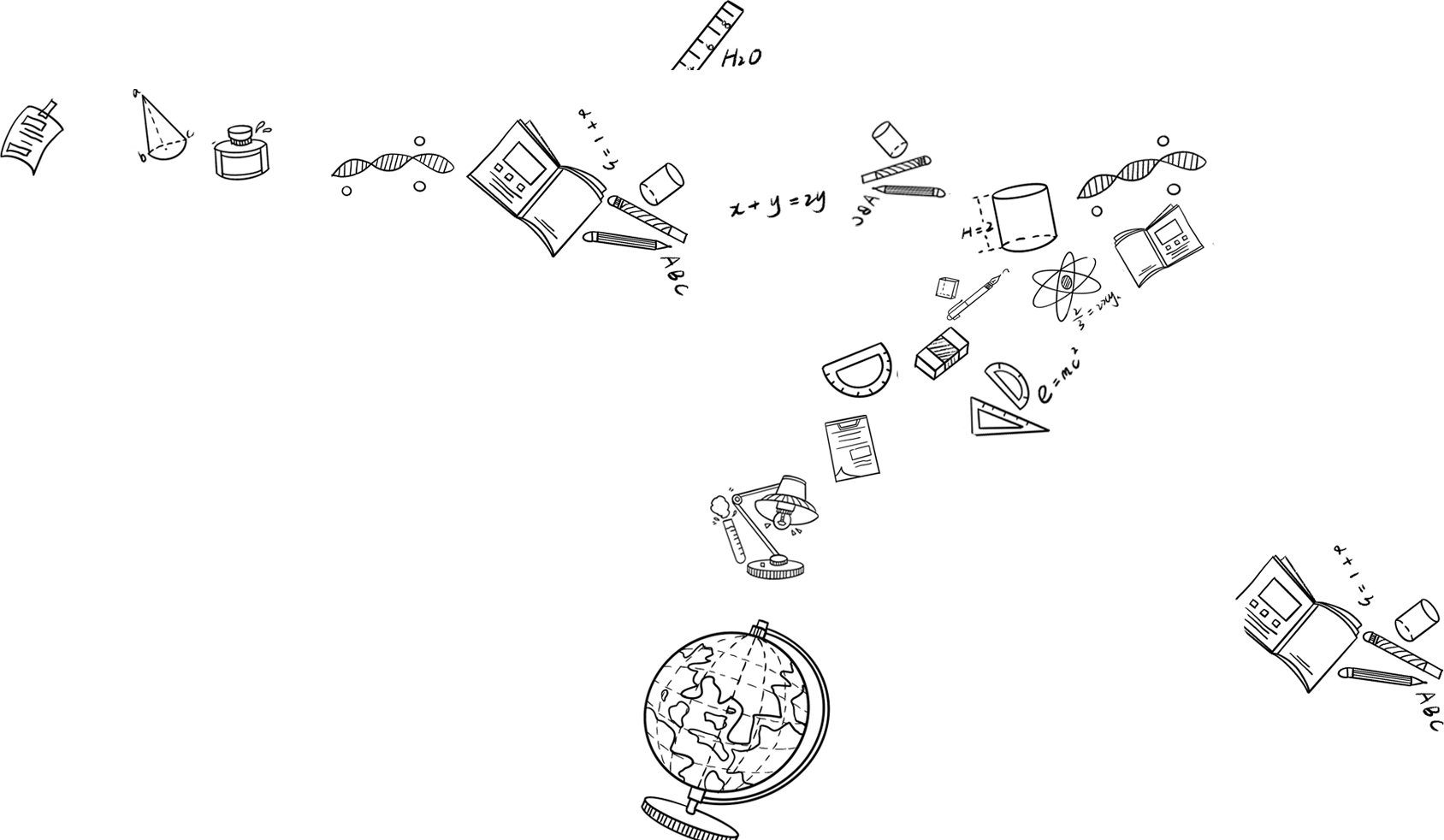 Back
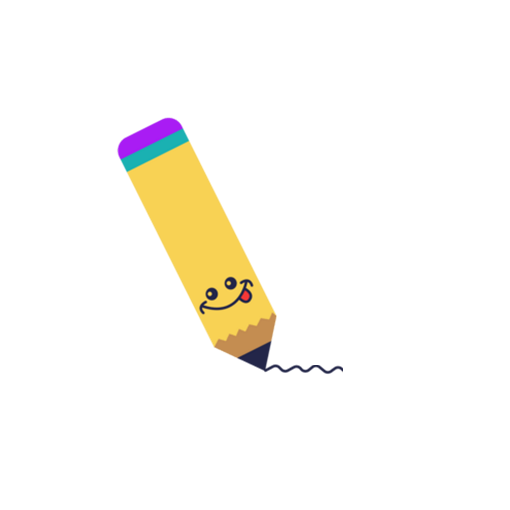 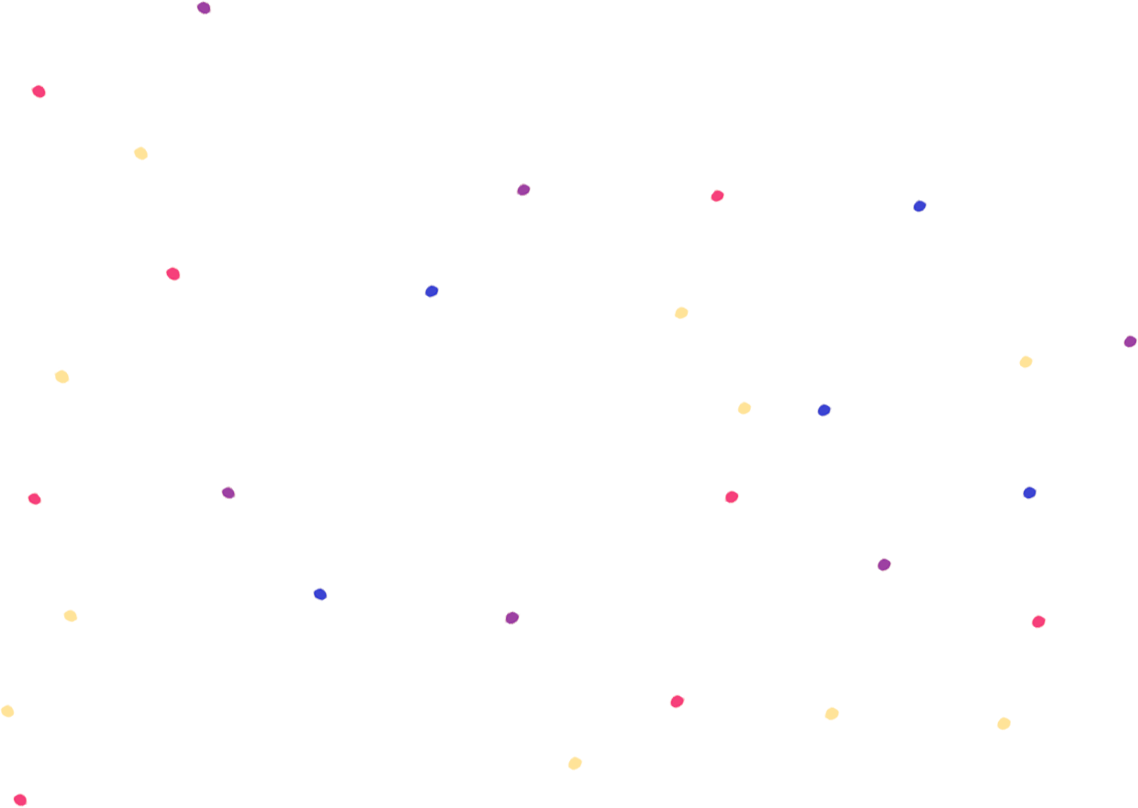 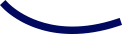 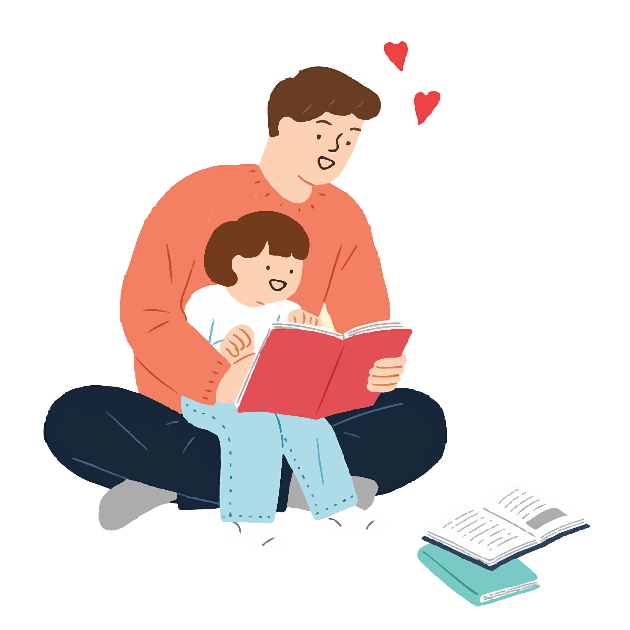 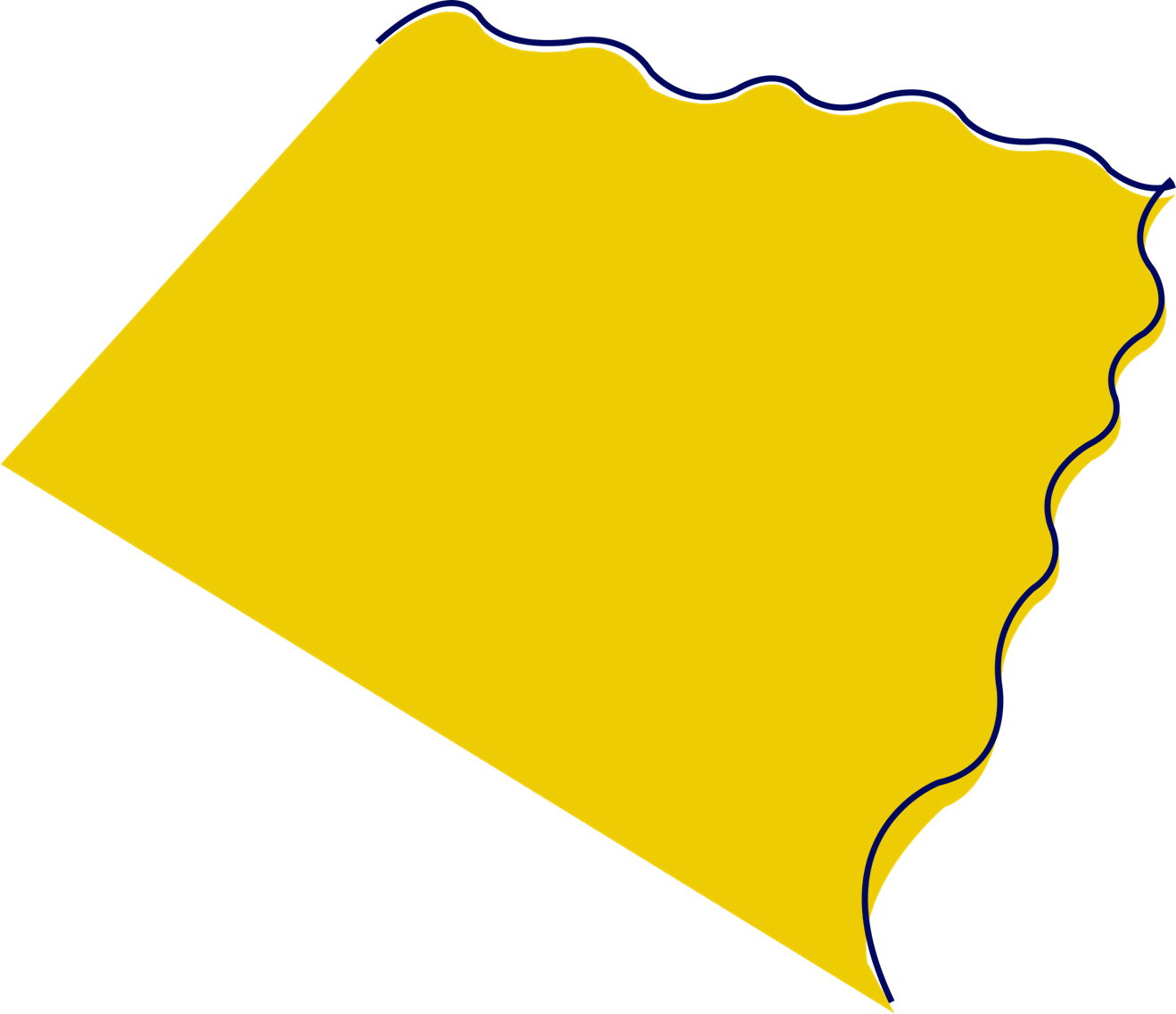 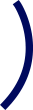 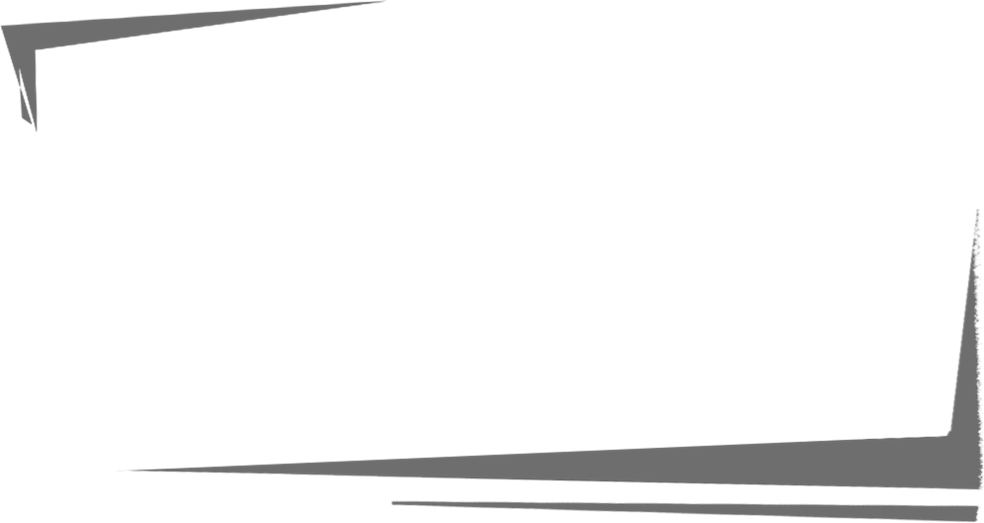 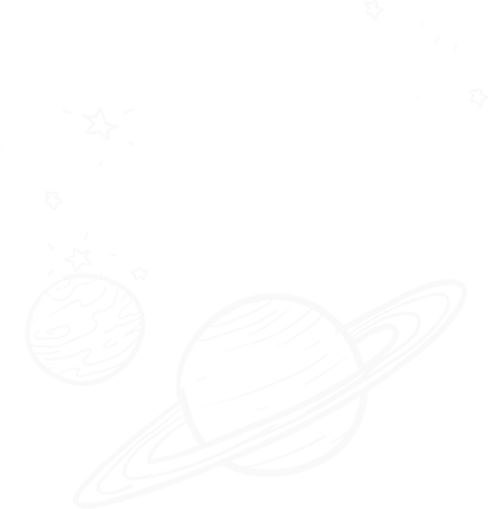 案例分析
案例一
上海“双创圈”邀请大学生与创业者一起乘风破浪
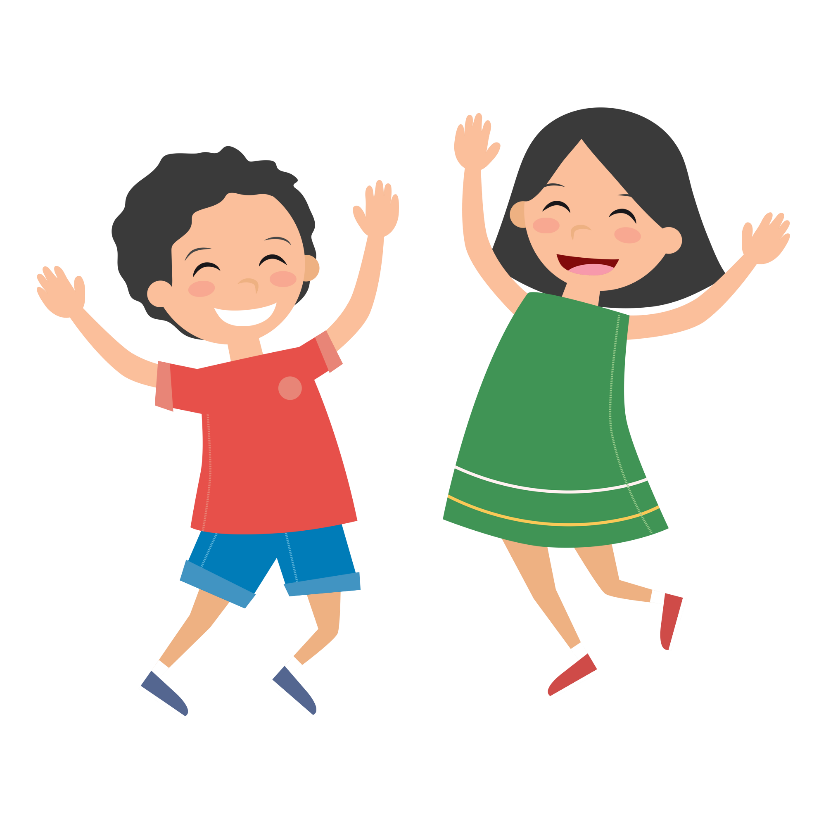 案例二
停课不停创，“双创”进行时
Back
上海“双创圈”邀请大学生与创业者一起乘风破浪
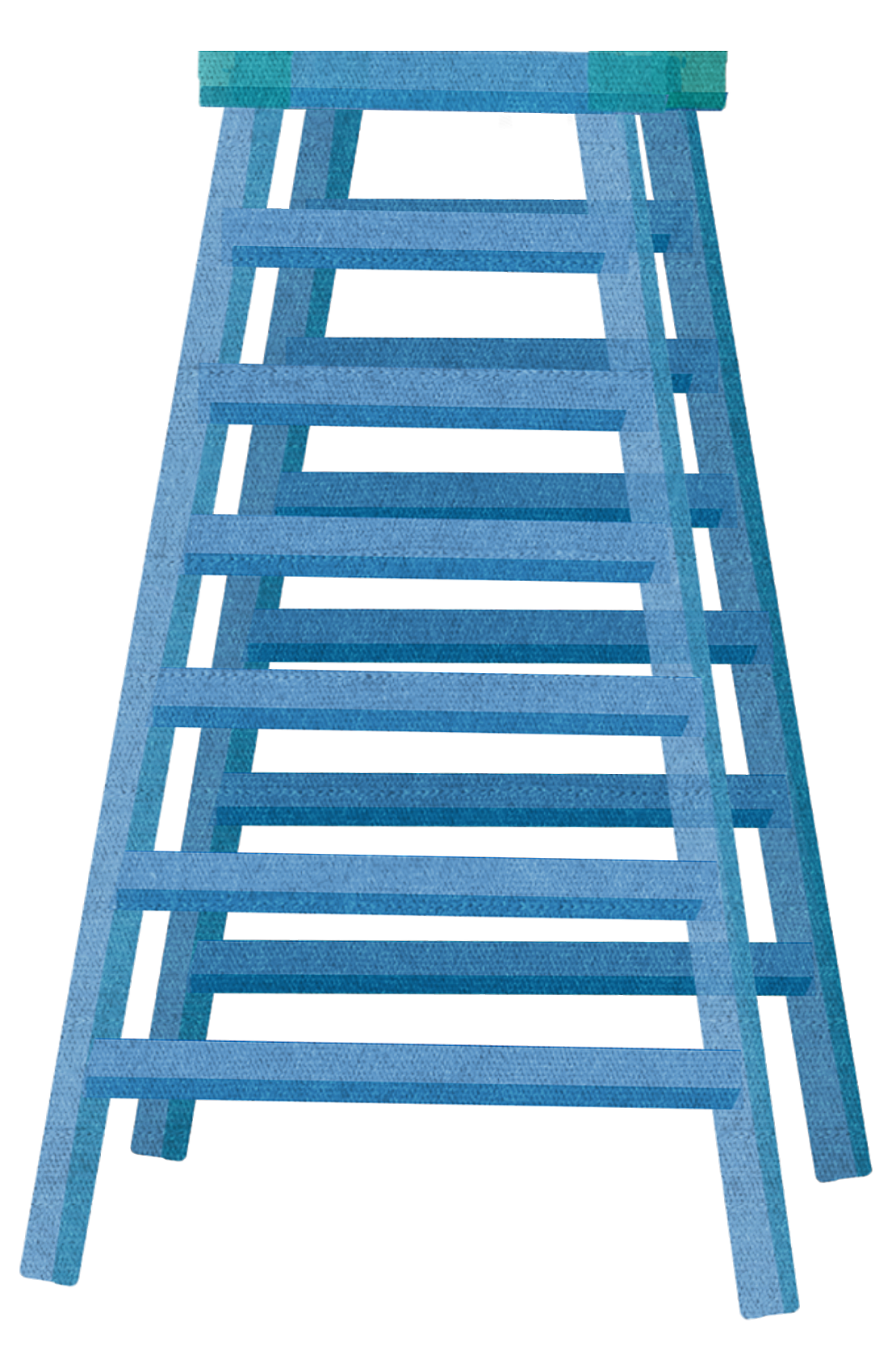 2020 年 7 月 2 日，以“孵化未来 职等你来”为主题的科技创业带动高质量就业行动（大学生招聘上海专场）暨 2020 上海市科技创新创业孵化载体高校毕业生招聘会在线上举行。在上海市科技创业中心打造的招聘平台上，由众创空间、科技企业孵化器、大学科技园组成的上海“双创圈”发布了首批 1000 余个岗位。科技部火炬中心发布了《关于开展“科技创业带动高质量就业行动”的通知》，鼓励各创新创业载体结合自身发展和人才需求状况，加大招聘力度，沪上大学科技园、孵化器、众创空间等纷纷响应。
另类动漫公司一口气拿出两三百个岗位
在招聘会的“云推介”活动中，深耕动漫文化多年的科技型企业上海米哈游网络科技公司一下拿出了两三百个岗位，覆盖了 60 至 80 个门类。在公司的未来规划中，企业员工与销售规模都将翻番，这意味着未来还将有上千个岗位空缺。
案例一
Back
细数这些岗位需求，大多与科技相关，这是“米哈游”自创业起一直坚守的东西。同样是做手游，一些公司几个月就能上一个项目，但“米哈游”的《原神》研发了三年，投资超过五亿元。公司的旗舰产品《崩坏 3》之所以能覆盖全球 200 多个国家，也与其中蕴含的硬核创新有关。通过自主研发的渲染技术，这款手游画质已接近主机水平，而采用分布式云计算既加强了玩家之间的互动， 又实现了游戏的低延迟、高响应和高稳定性。
2012 年，三名上海交通大学学生走进上海市科技创业中心孵化器，创立了“米哈游”，从此这家“死磕”技术的“另类”动漫文化公司在上海这片创新创业热土上茁壮成长。而今，公司规模已超1800 人，其中 60% 是研发人员。“未来，公司营收有望实现翻番，我们对人才的需求相当迫切。”“米哈游” 相关负责人表示。
作为同样从上海市科技创业中心孵化器中走出来的企业，“泰坦科技”正在紧密筹划赴科创板上市工作，这次公司向大学生提供几十个岗位，包括有机合成研究员、分析检测实验员、产品专员、销售工程师等。公司最看重求职者的专业素养，同时希望他们具备创新精神，以应对企业未来的发展需求。“作为从孵化器中成长起
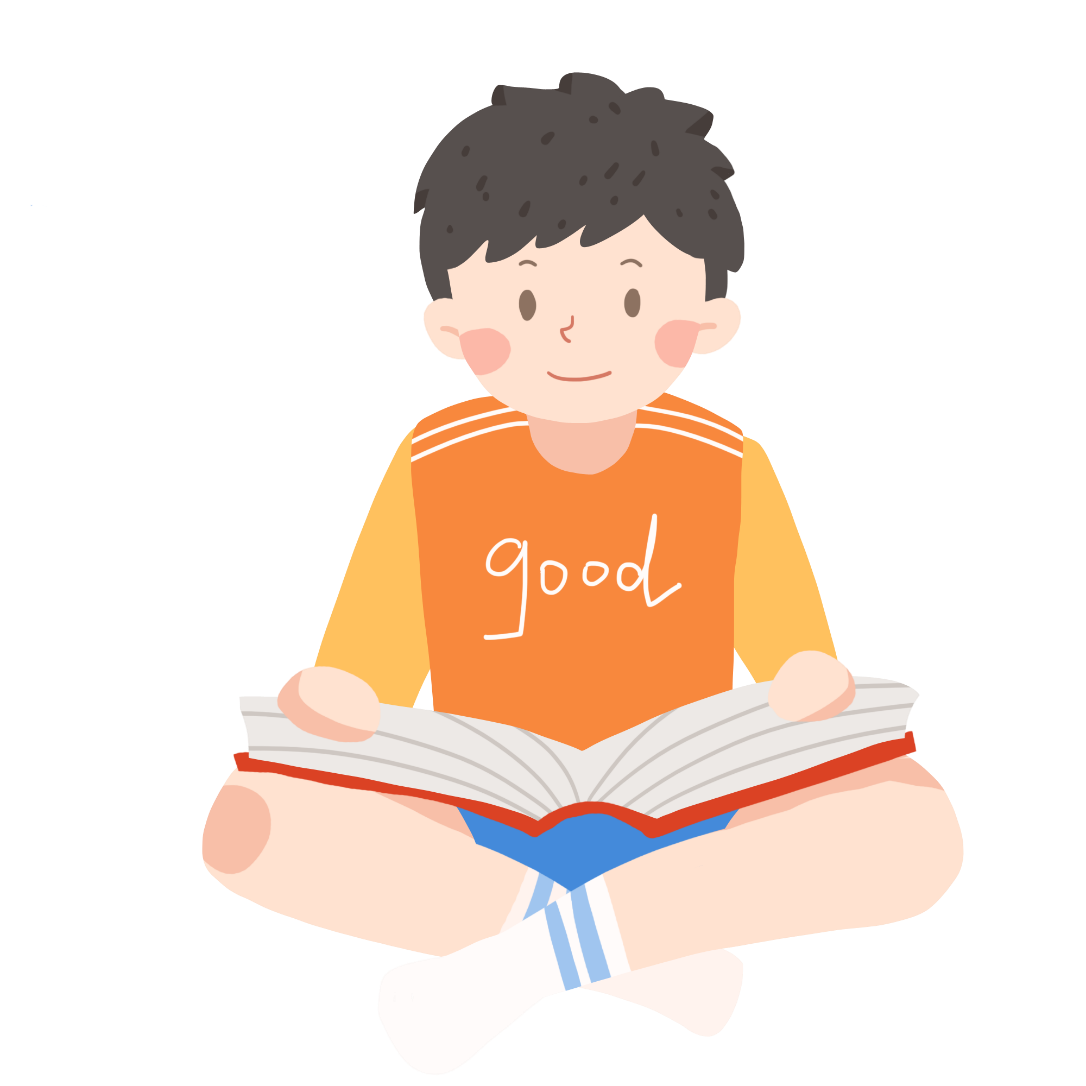 Back
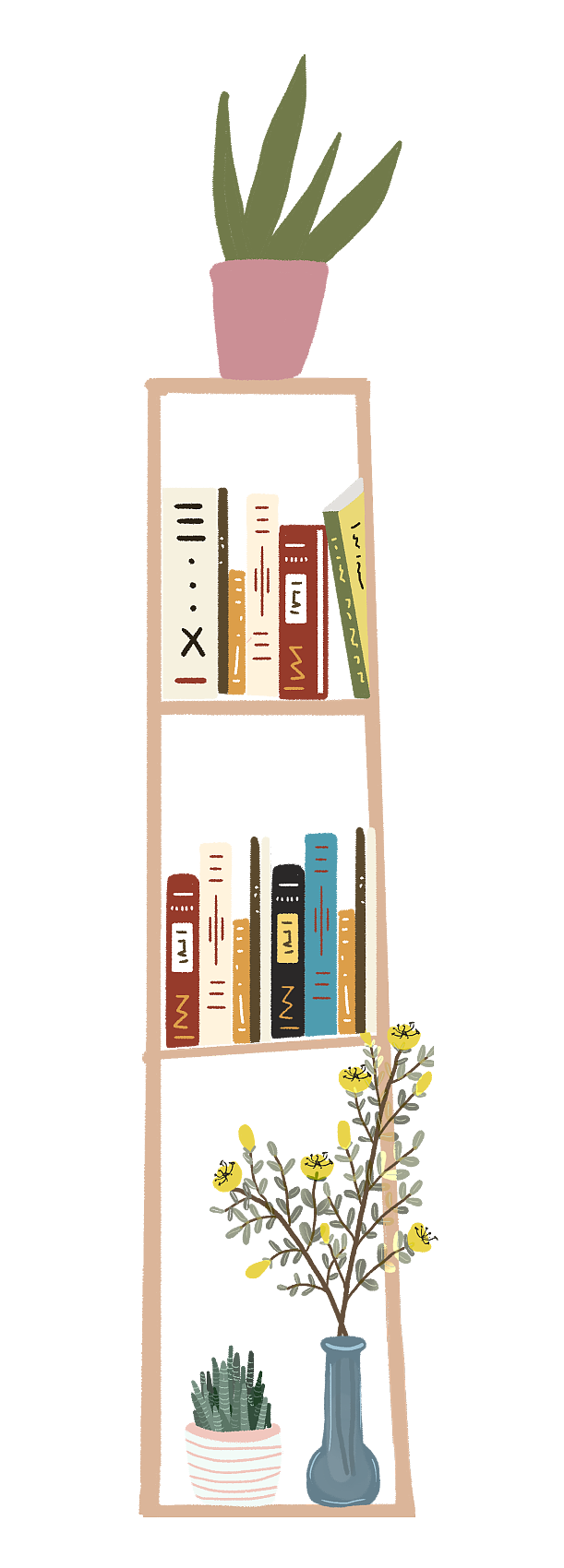 来的企业，揽才不仅是自身发展的需要，也是回报这片创业热土的应有态度。” “泰坦科技”相关负责人表示。
来自“蚂蚁雄兵”的岗位需求，打通创业与就业“双循环”
不久前，同济大学国家大学科技园做了一次抽样调查：约三分之一的企业已经或正在启动校园招聘，吸纳大学生就业。而在 2020 上半年，上海交通大学国家大学科技园“零号湾”中的一幢楼里，注册了 21 家师生共同创业的公司。上海市科创中心主任朱正红表示，上海有 13 家大学科技园、100 多家孵化器和数百家众创空间，虽然入驻这些创新创业载体的大多是中小微企业，单个公司提供的岗位可能有限，但把这些来自“蚂蚁雄兵”的岗位需求汇总起来，数量也相当可观。
孵化出“东方财富网”“饿了么”“柏楚电子”的上海交通大学国家大学科技园，这次对外发布了六个服务类岗位，涉及企业服务主管、市场运营主管、投资主管等。园区相关负责人说，大学科技园一头连着高校，一头连着产业，在促进大学科技成果转化中扮演着重要角色，服务的能级和要求也越来越高，引才质量关系着企业孵化的成功率。
Back
作为国内第一家在新三板挂牌的孵化器，莘泽孵化器此次也对外招聘若干岗位。这家企业的岗位数量并不精确，因为他们更看重应聘者的学习能力。莘泽孵化器自成立以来，就在业界探索出了一系列创新做法，包括“持股孵化”“鸡尾酒式科技金融”“大院大所成果转化”等模式，他们希望应聘者在帮助企业成长的同时实现自身的成长。
“以创业带动高质量就业，再通过引才促进创新创业。”在朱正红看来，创业与就业之间本身就是一个良性互动的“双循环”。据悉，市科委将进一步依托科技创新创业孵化载体，深度挖掘在孵企业、创业企业的招聘需求，开发就业岗位，同时采取减免房租、创业资助、带薪实习等方式， 吸引高校毕业生进入孵化载体见习创业或实习，以创业带动就业。（资料来源：文汇报）
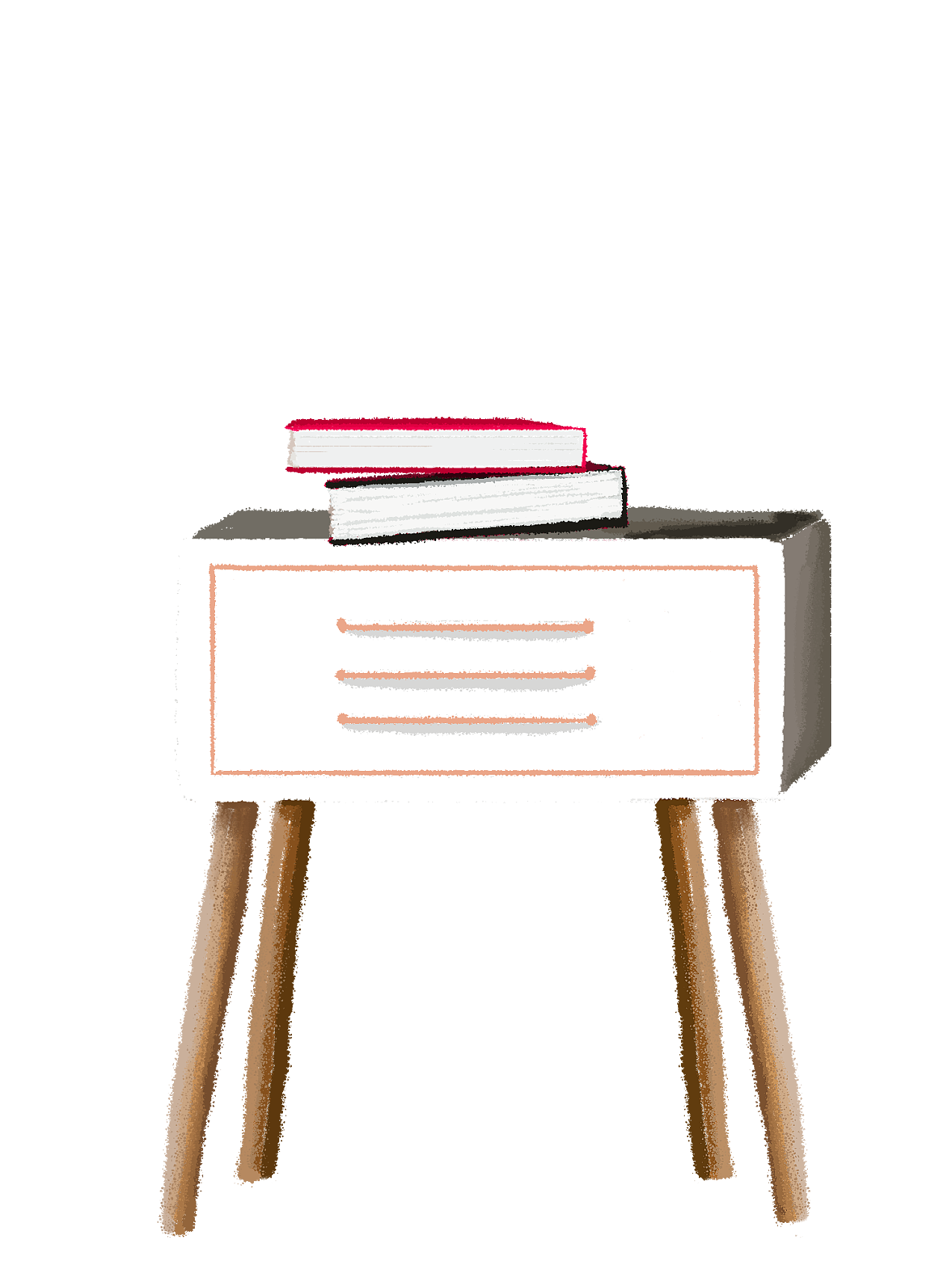 Back
停课不停创，“双创”进行时
新冠肺炎疫情发生以来，北京林业大学从学校实际出发，及时调整创新创业教育工作模式， 组织开展大学生创新创业项目申报工作，投身中国国际“互联网+”大学生创新创业大赛，保障“双创”工作顺利进行。
搭建在线“双创”教育平台 实现数字化升级
学校全面落实北京市教委部署，有效挖掘校外优质资源，搭建学校在线“双创”教育平台； 利用中国众创空间联盟线上“双创”服务平台，组建学校“双创”圈，实现创新创业工作数字化升级和优质教育资源共享。
同时，学校充分发挥自身全国大学生创新创业实践联盟成员的优势，组织师生参与在线“双创”培训直播活动，为师生参与“互联网+”创新创业大赛提供专业指导，深入了解高校“双创” 教育整体架构、大赛相关要求、高质量商业计划书的撰写培训等。
案例二
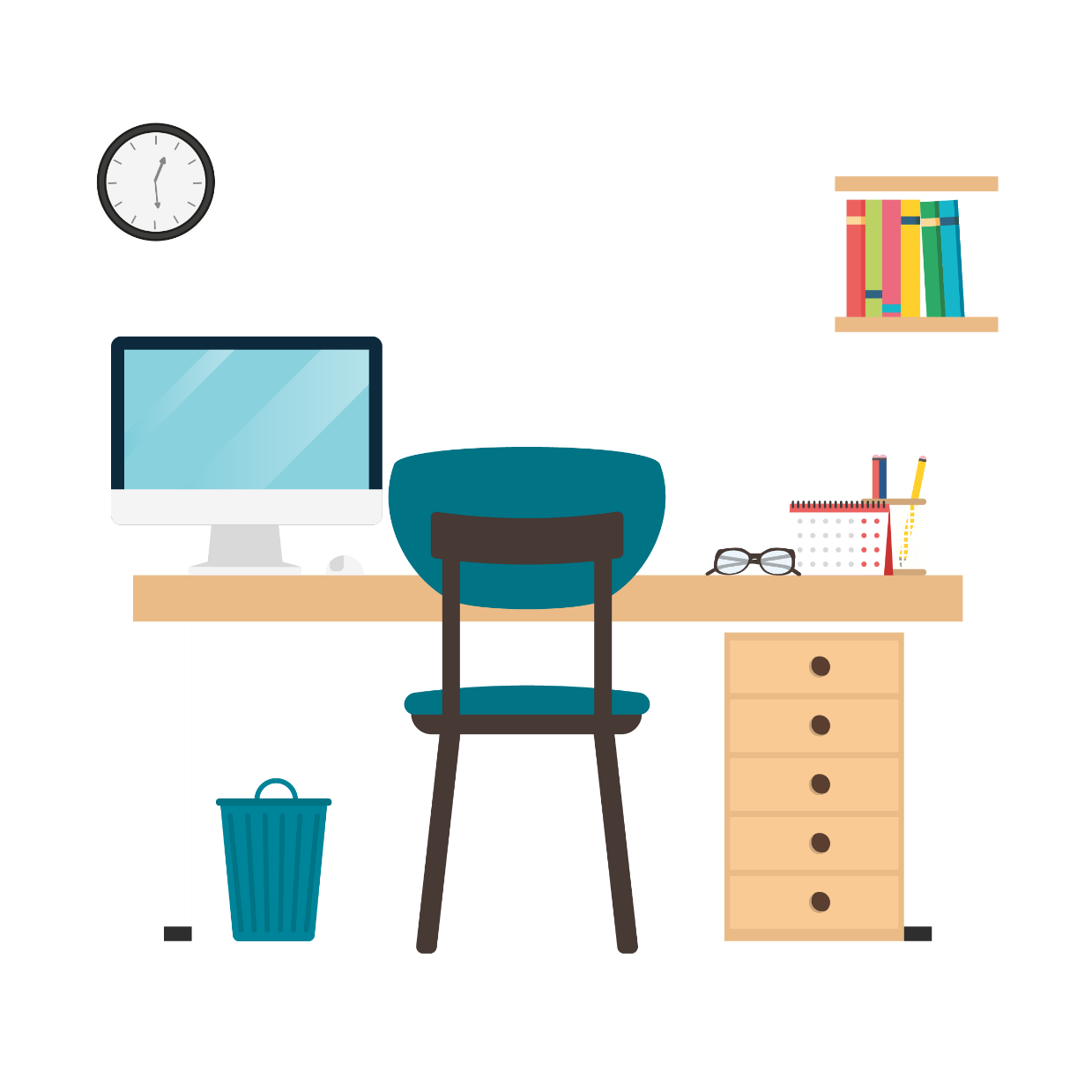 Back
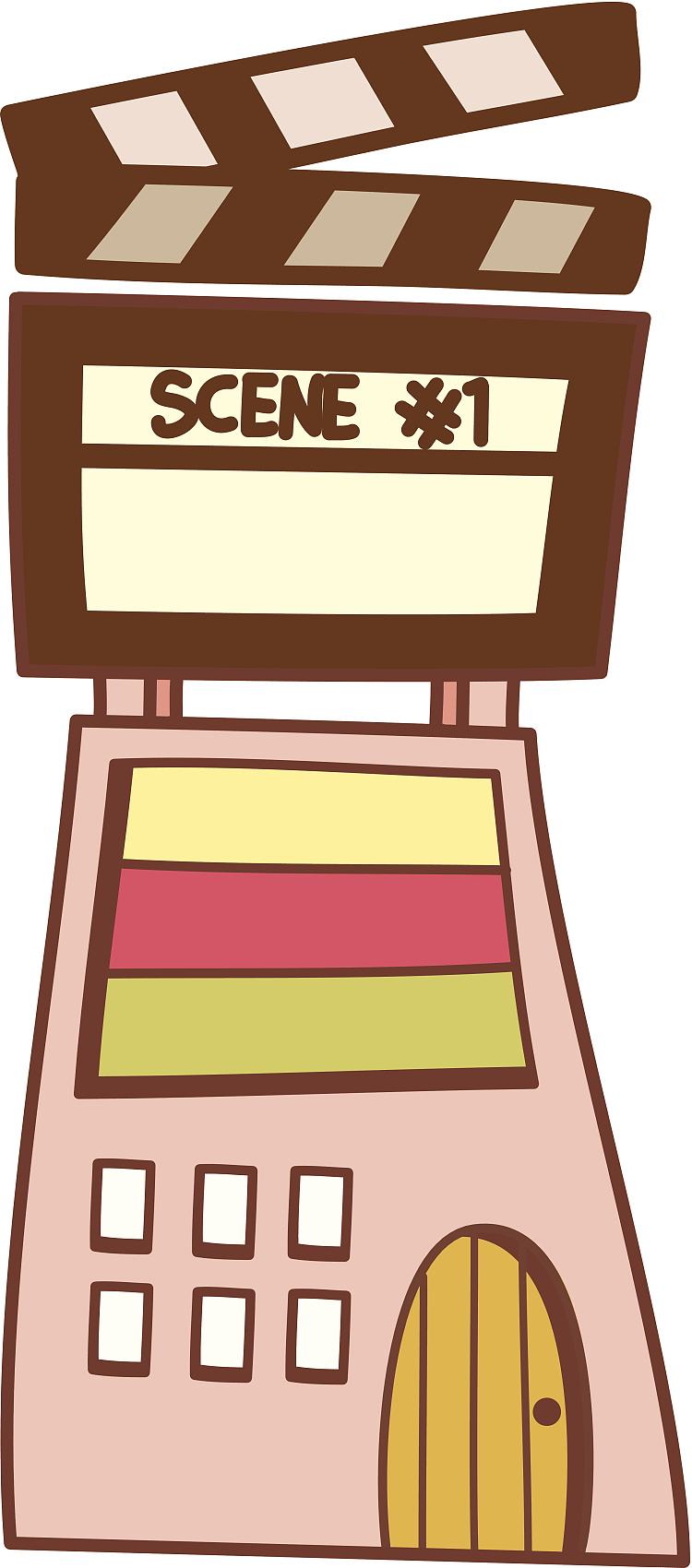 优化组织管理 开展跨校合作 提升学生竞争力
北京林业大学以提高大学生创新创业训练项目实施质量为出发点，综合考虑项目研究意义及实施进展，从校级项目中选拔国家级、北京市级项目。鼓励学院支持更多有潜力的大学生创新创业项目开展研究，营造良好的创新创业氛围。
学校依托北京地区高校特色的创新创业教育资源，与北京邮电大学开展合作，实行“双导师制”，指导学生跨校组队开展大学生创新创业训练和实践，共同推进在京高校创新创业优质资源交流合作和工作水平的提升。
为了更好地培育大赛重点项目团队，提升参赛质量及成效，学校启动了大赛重点项目遴选工作，后续还将召开线上项目培育工作推进会、项目组线上研讨会，邀请校外专家对重点项目进行指导、跟进，努力提升创新创业项目质量和参赛竞争力。
Back
召开“双创”工作线上宣讲 帮助学生“吃透”政策
为进一步提高大学生创新创业训练项目实施质量及项目管理水平，鼓励师生积极参加中国“互联网 +”大学生创新创业大赛，学校教务处组织召开了宣讲会，通过在线直播的形式为学生讲解创新创业工作安排及政策解读，与学生进行线上互动并答疑，帮助学生准确理解“双创”相关内容，及时掌握相关信息，积极参与创新创业的各个环节。（资料来源：中国青年网）
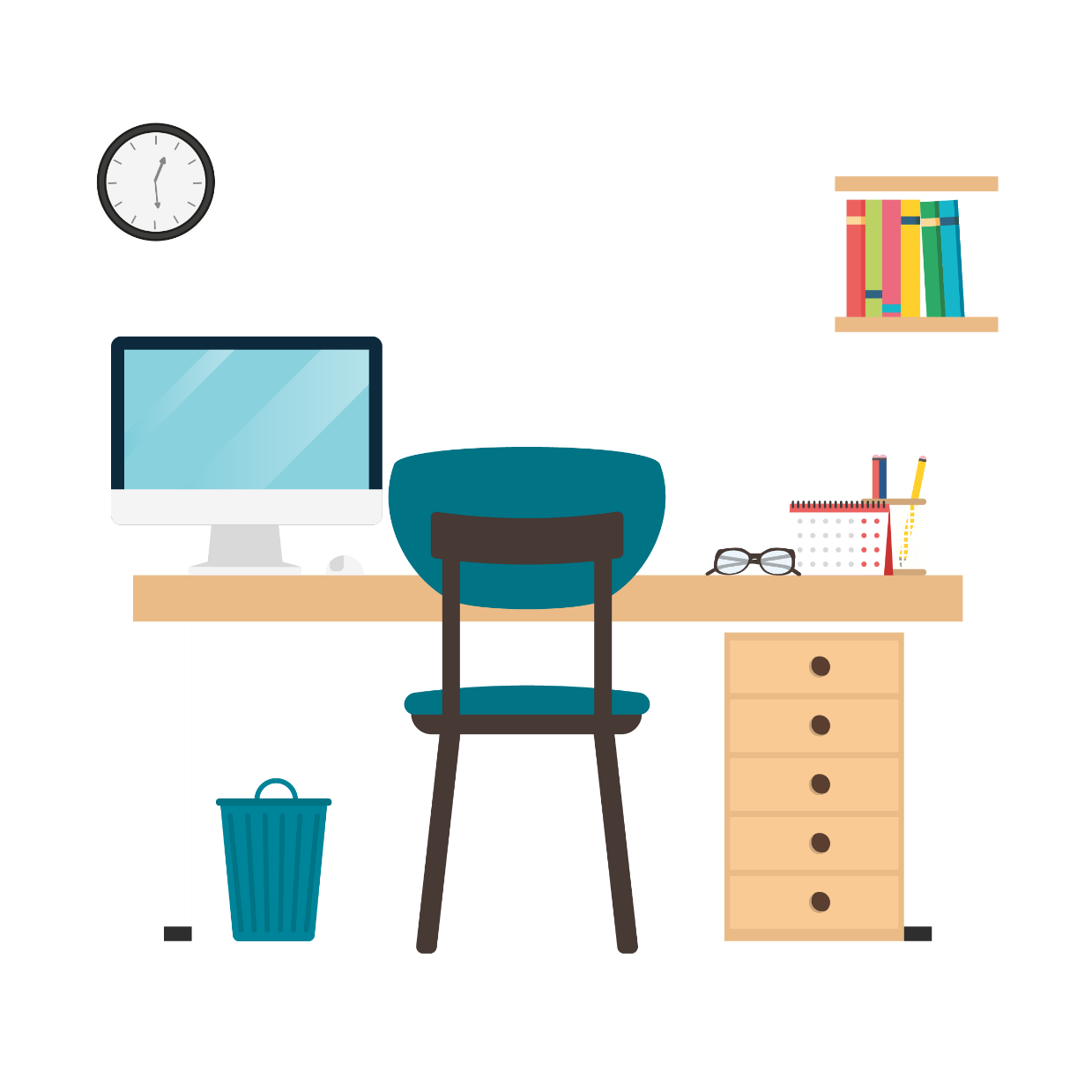 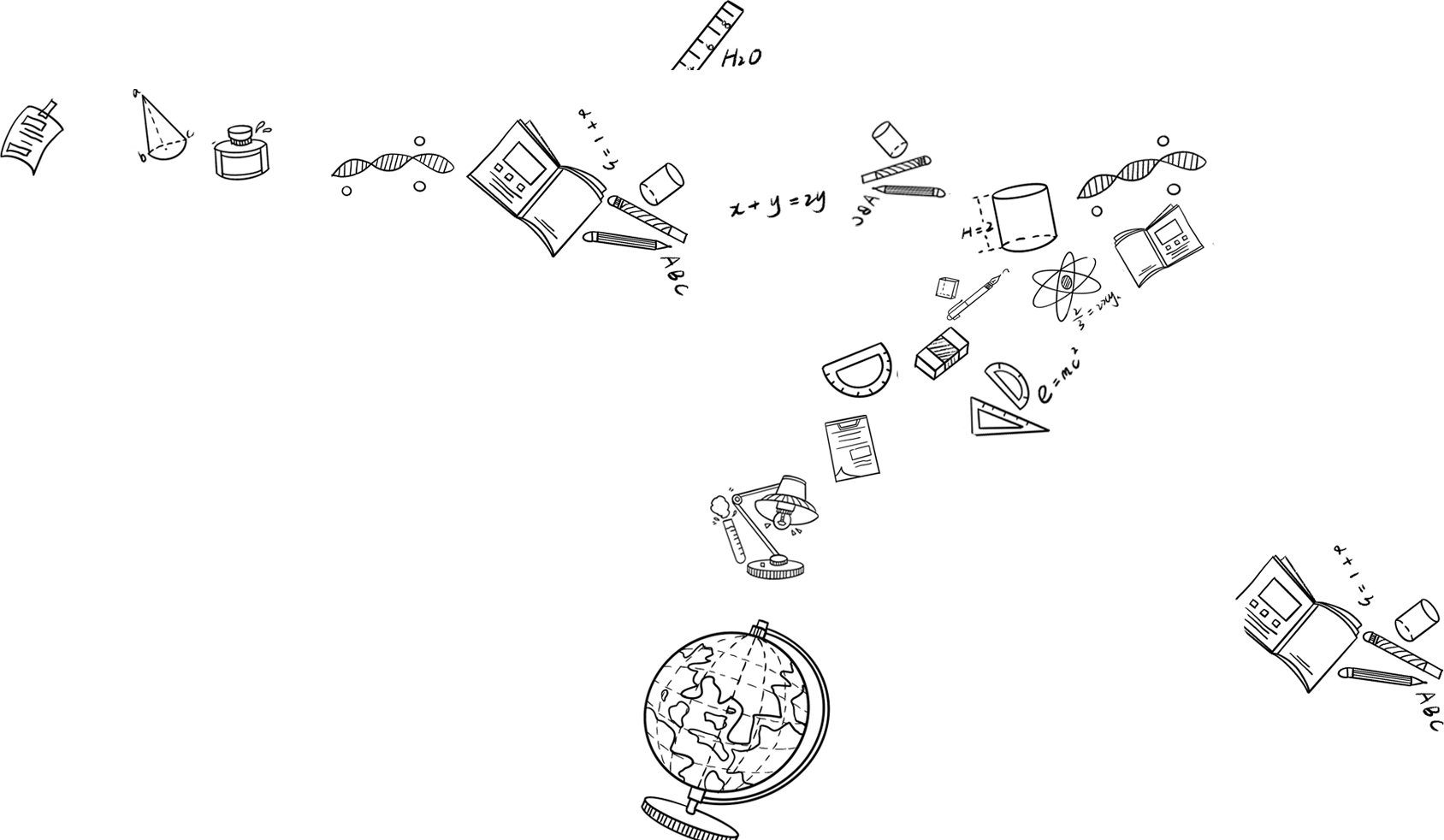 Back
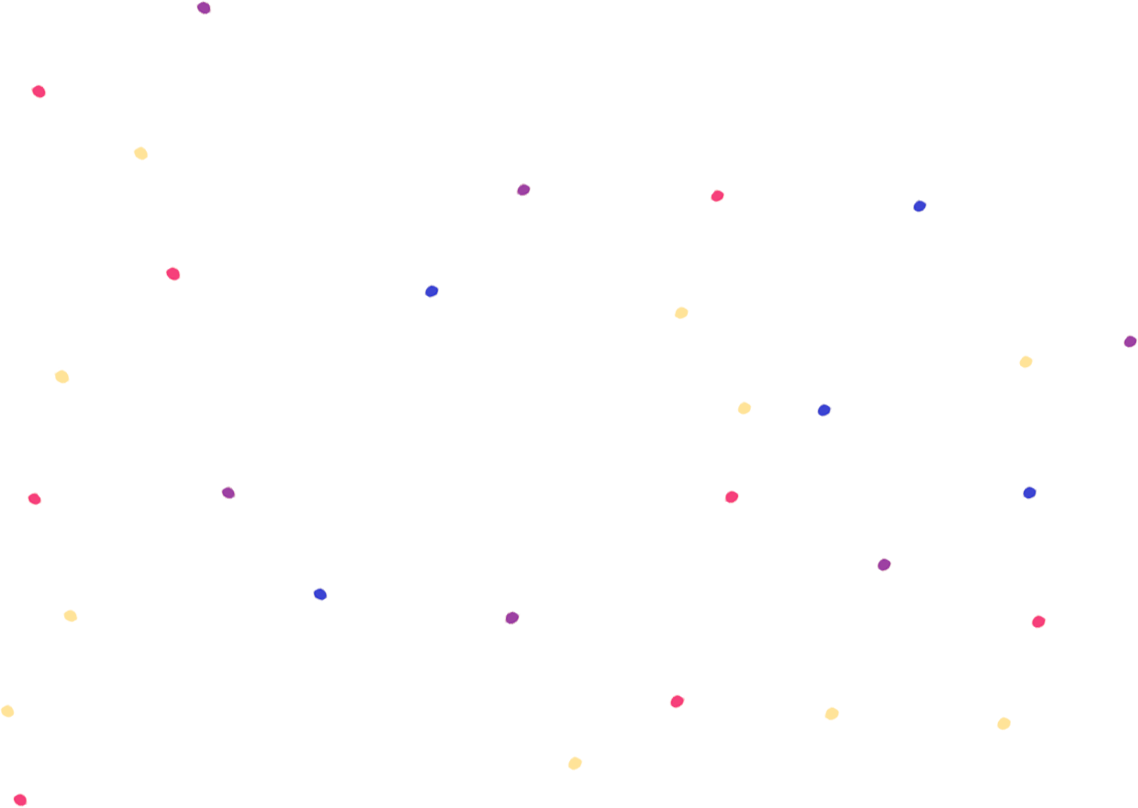 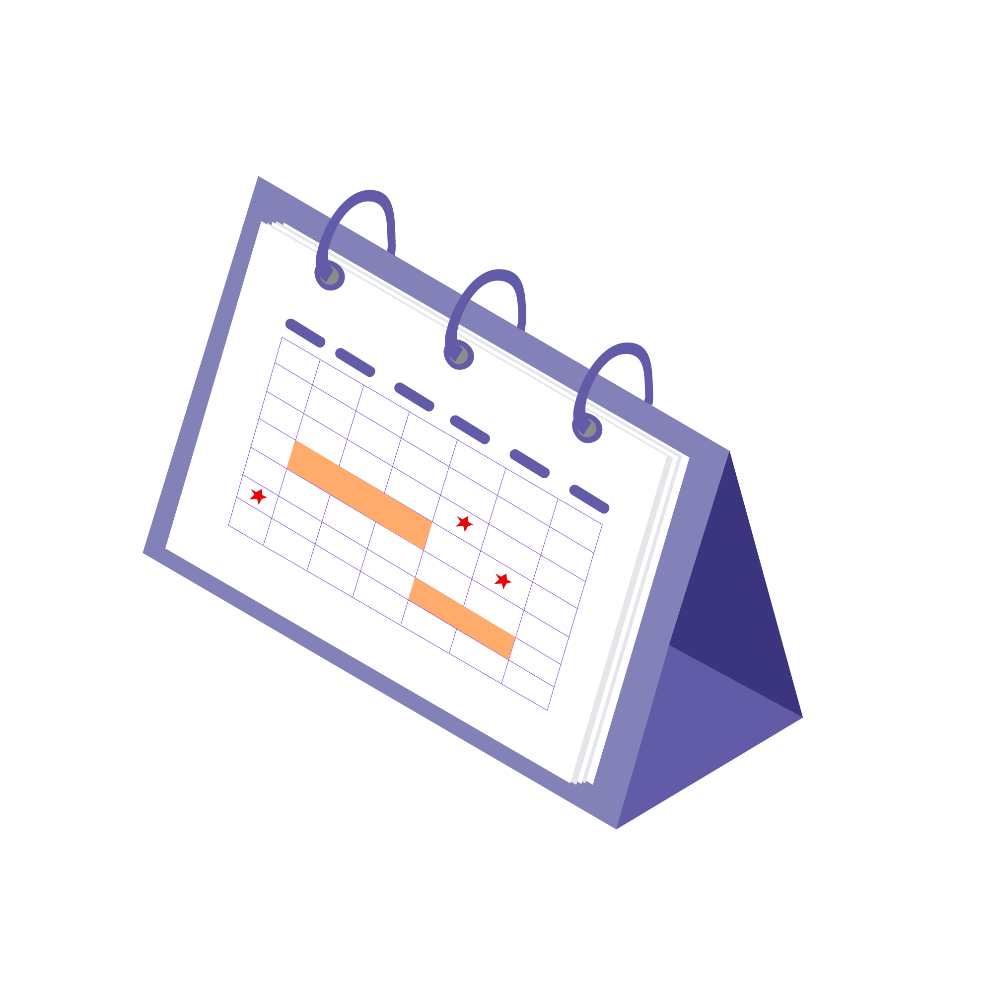 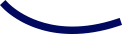 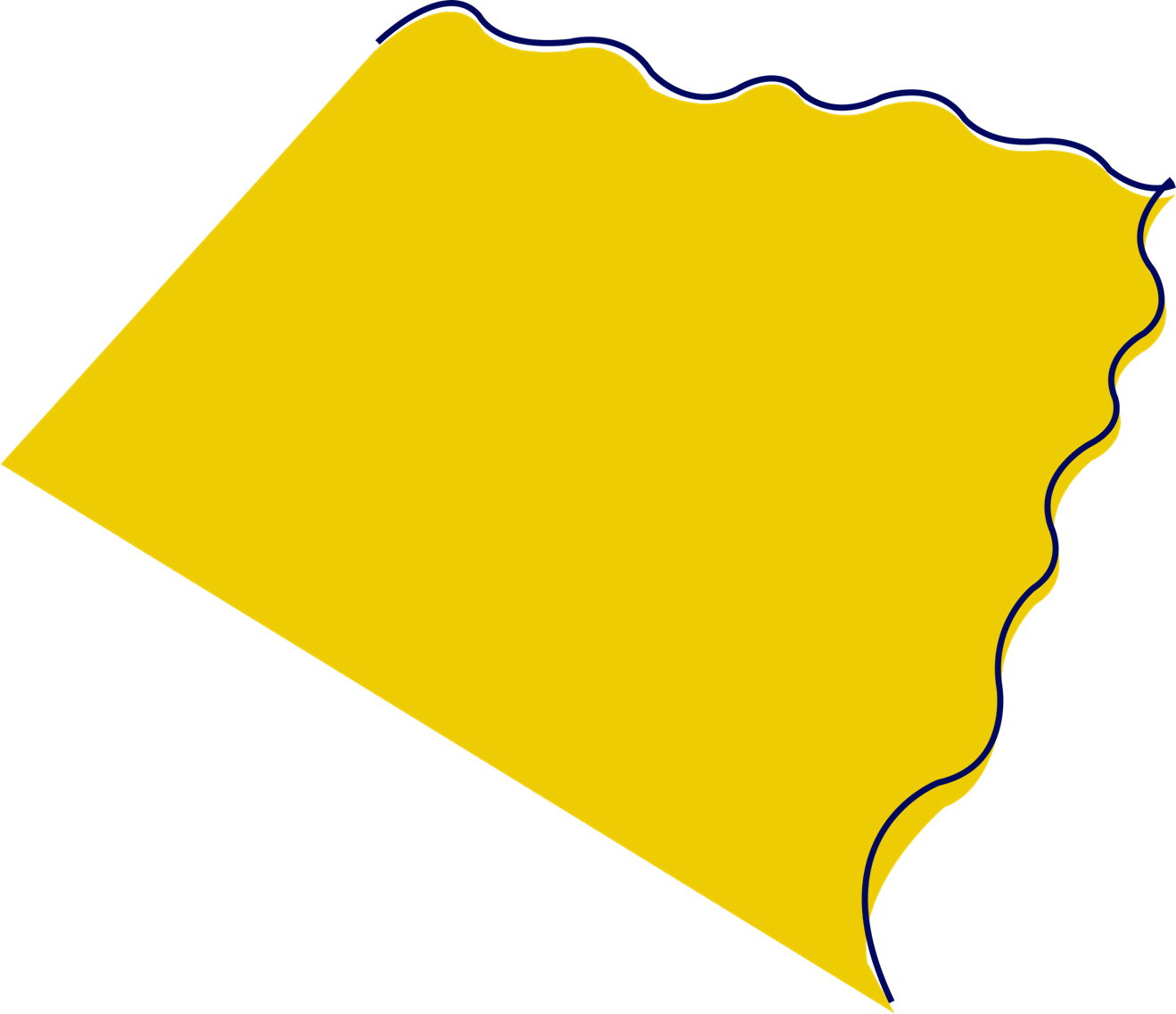 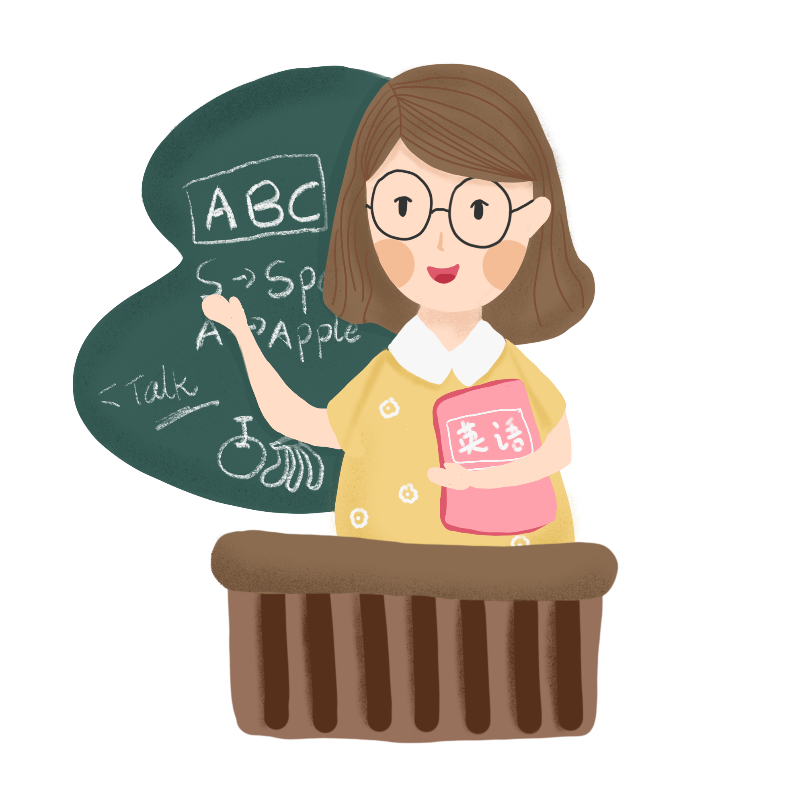 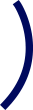 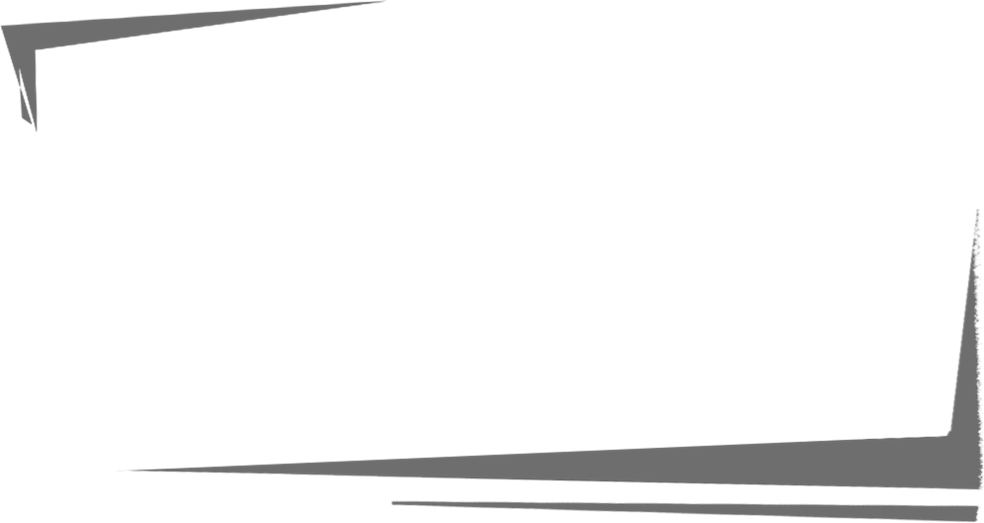 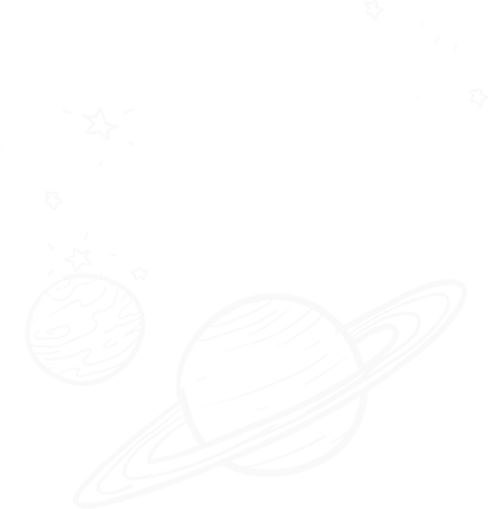 单元自测
Back
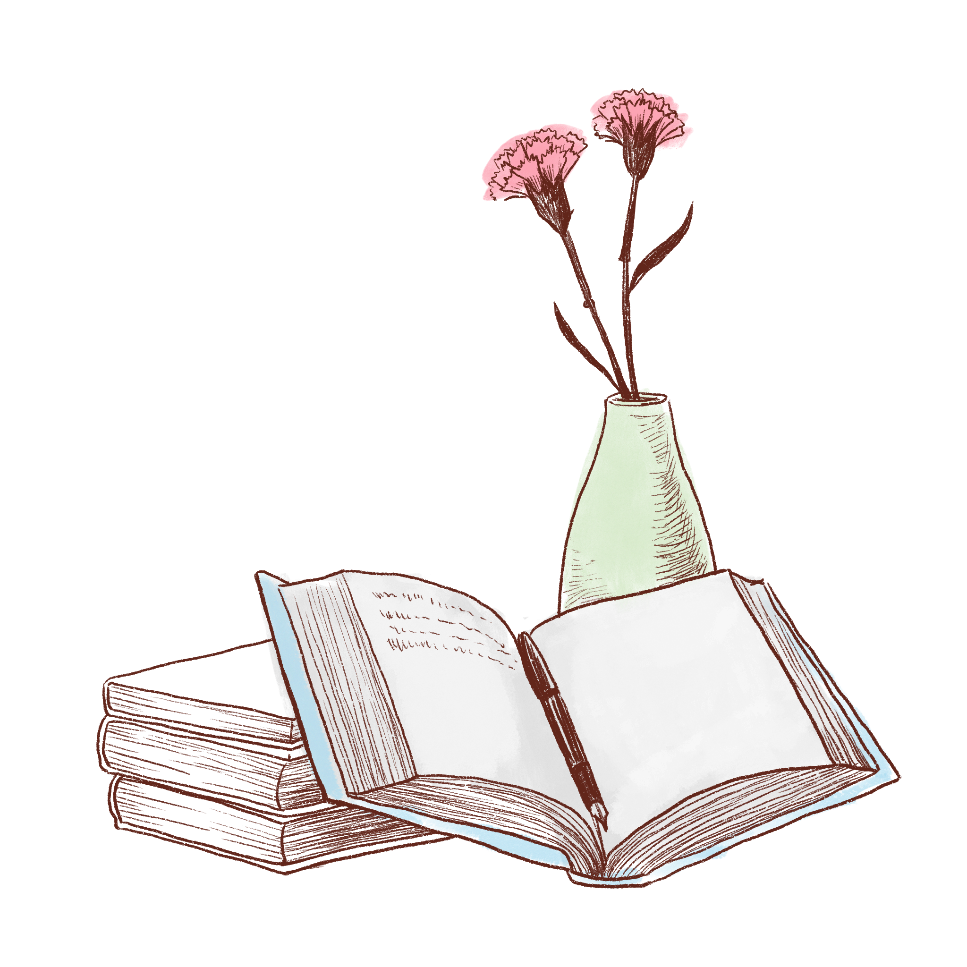 1
请简述我国“双创”教育的发展脉络
Back
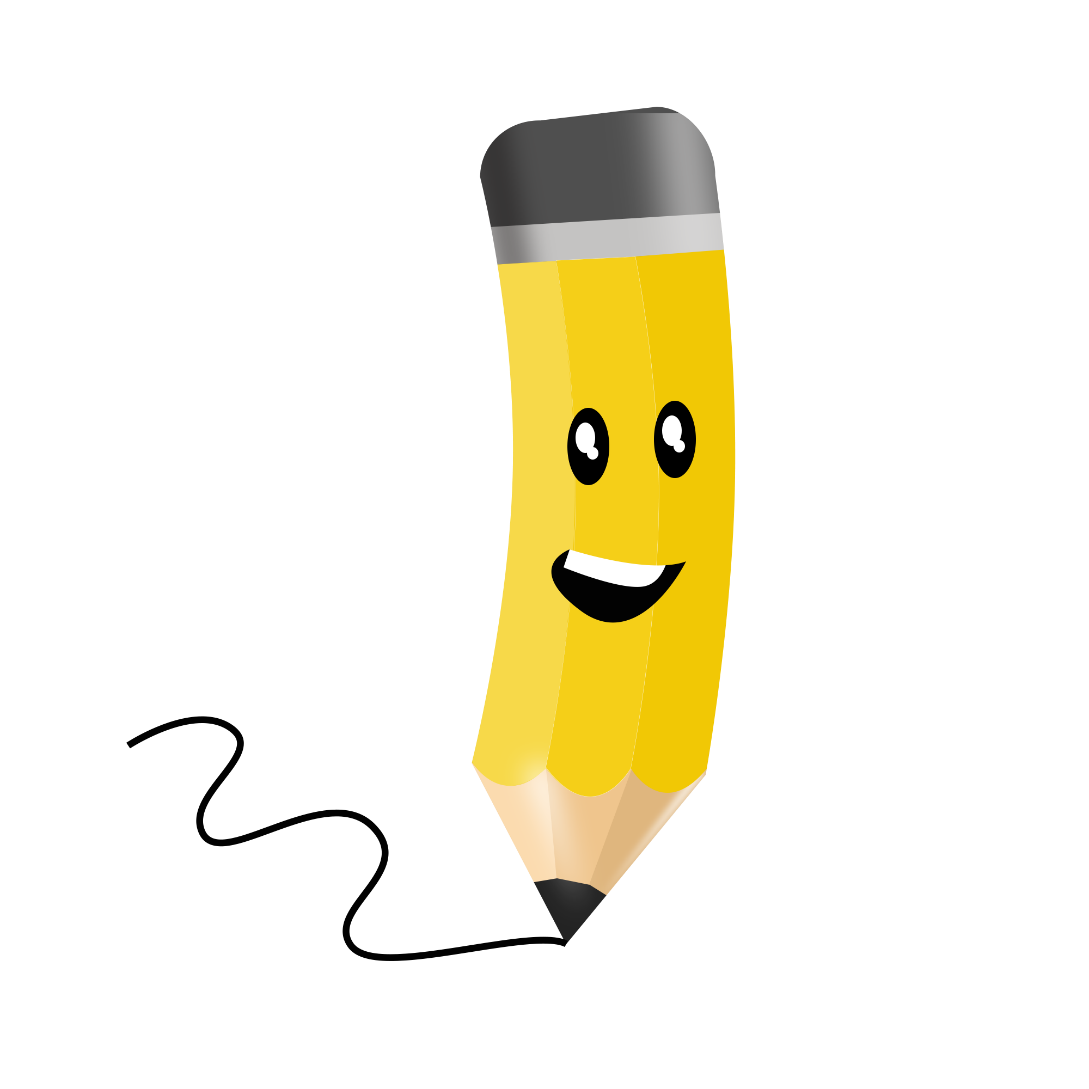 2
我国“双创”教育的现实要求有哪些？
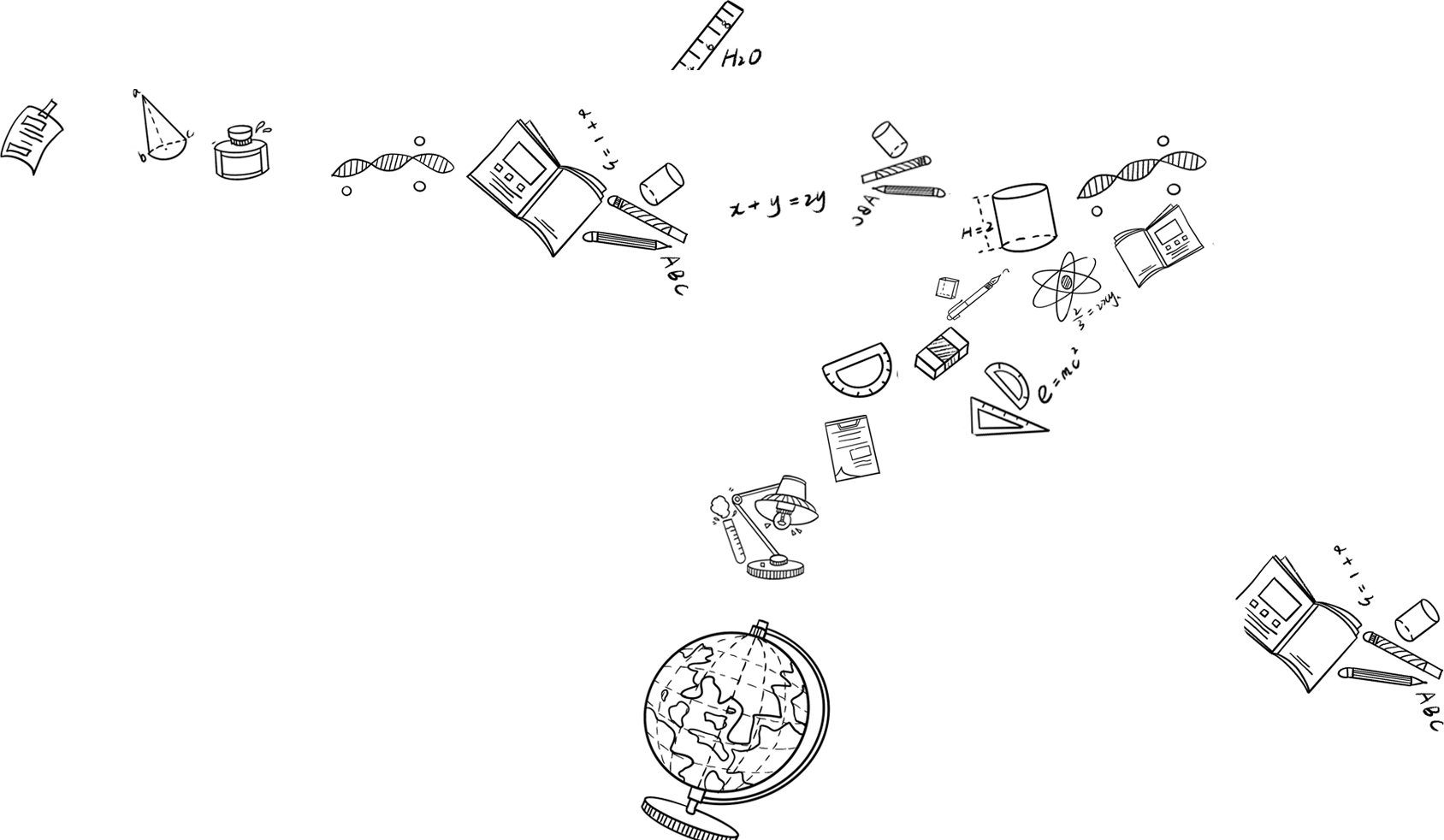 Back
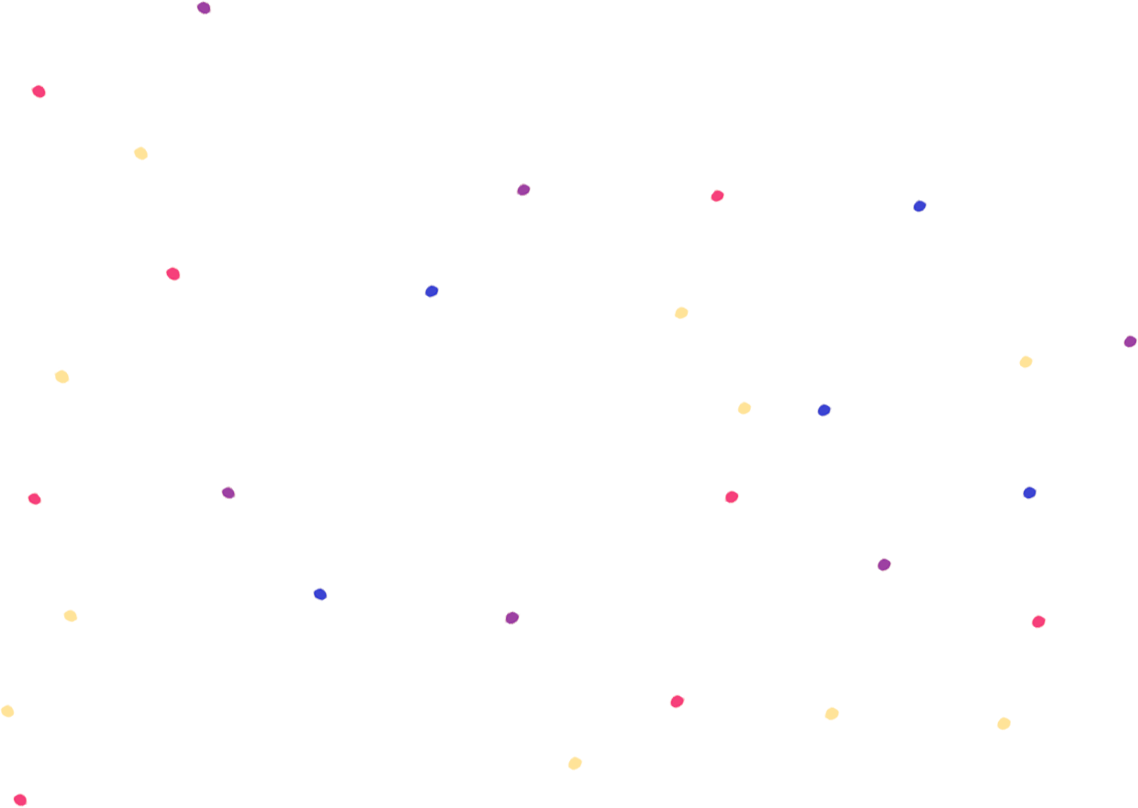 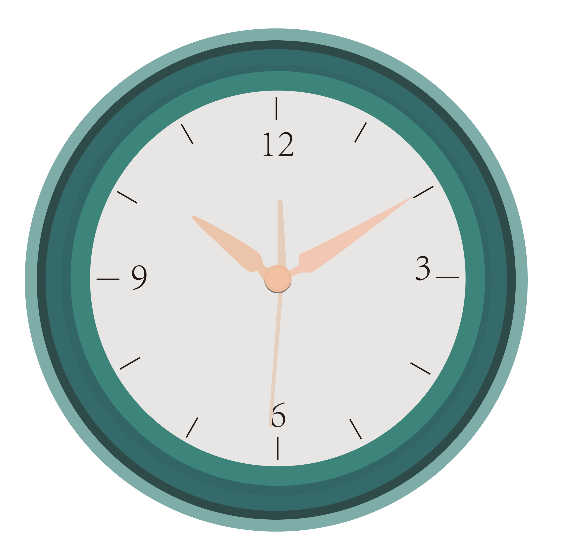 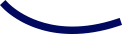 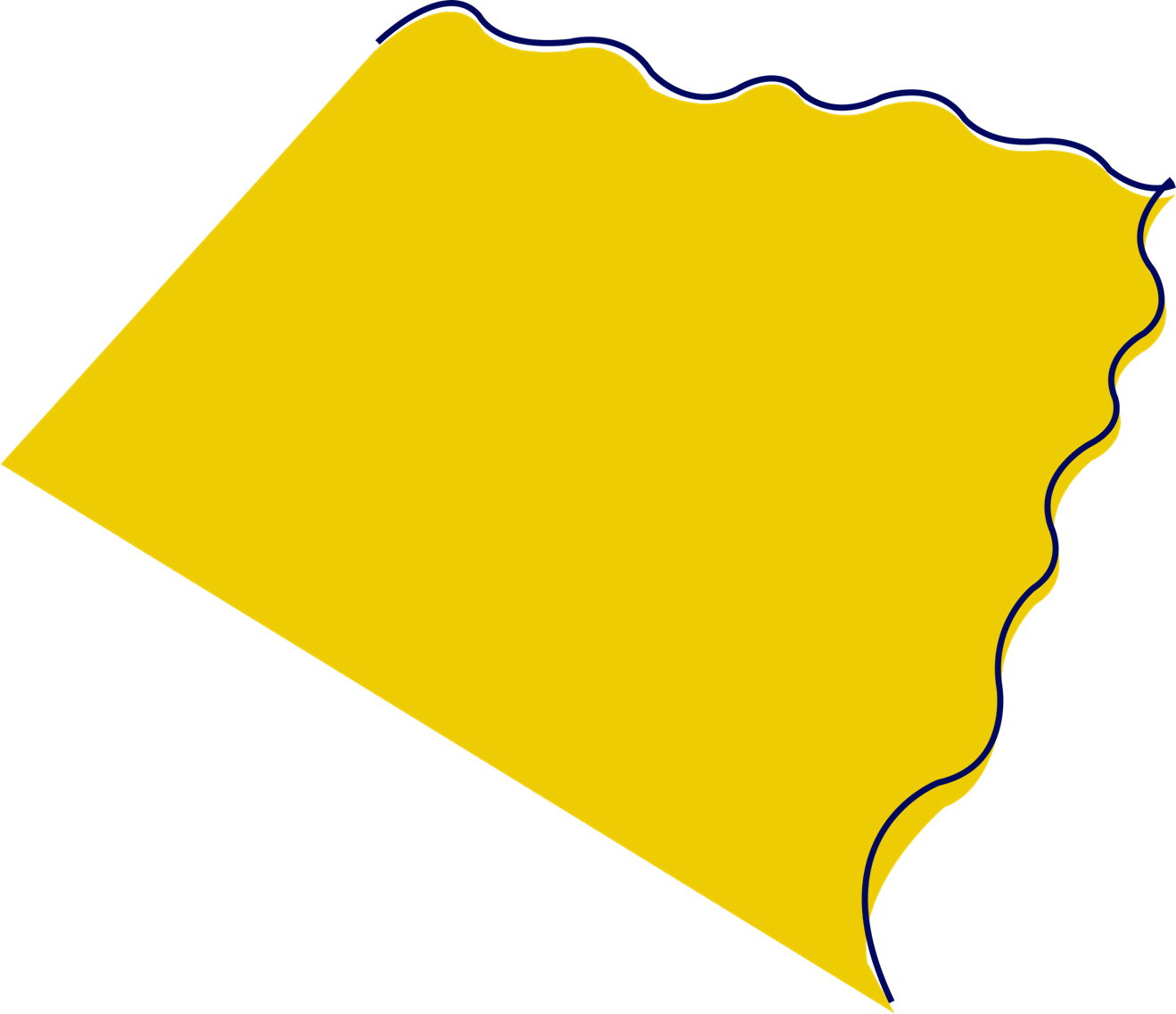 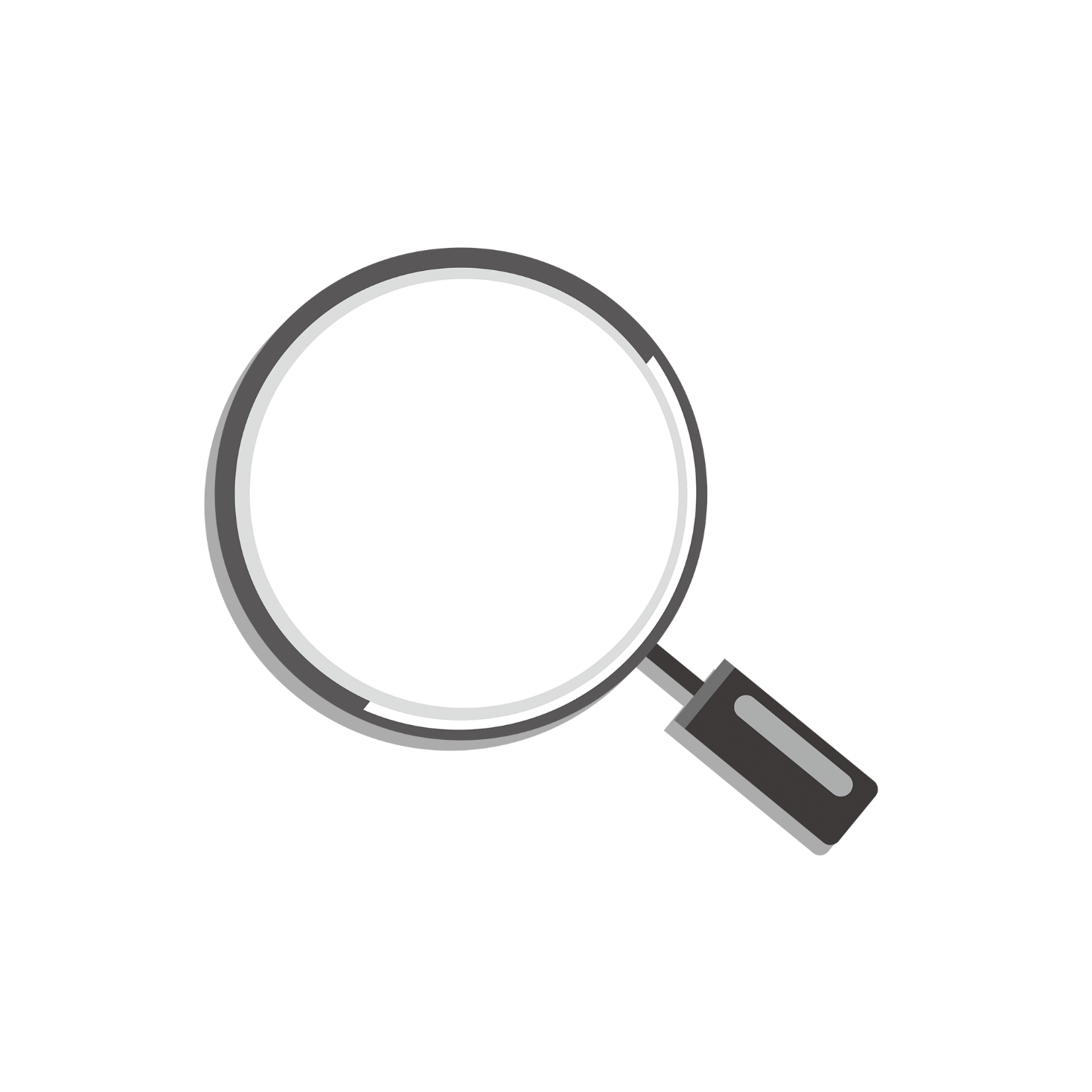 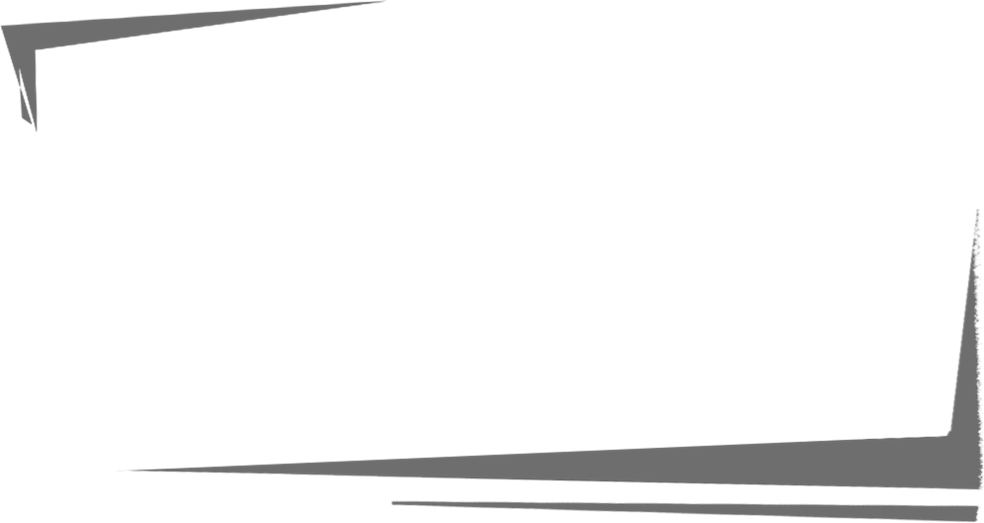 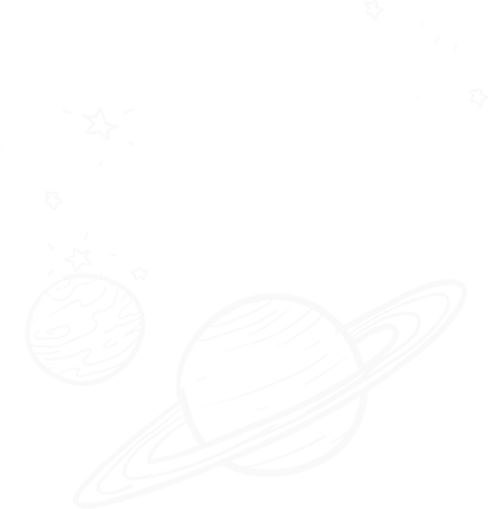 主题讨论
Back
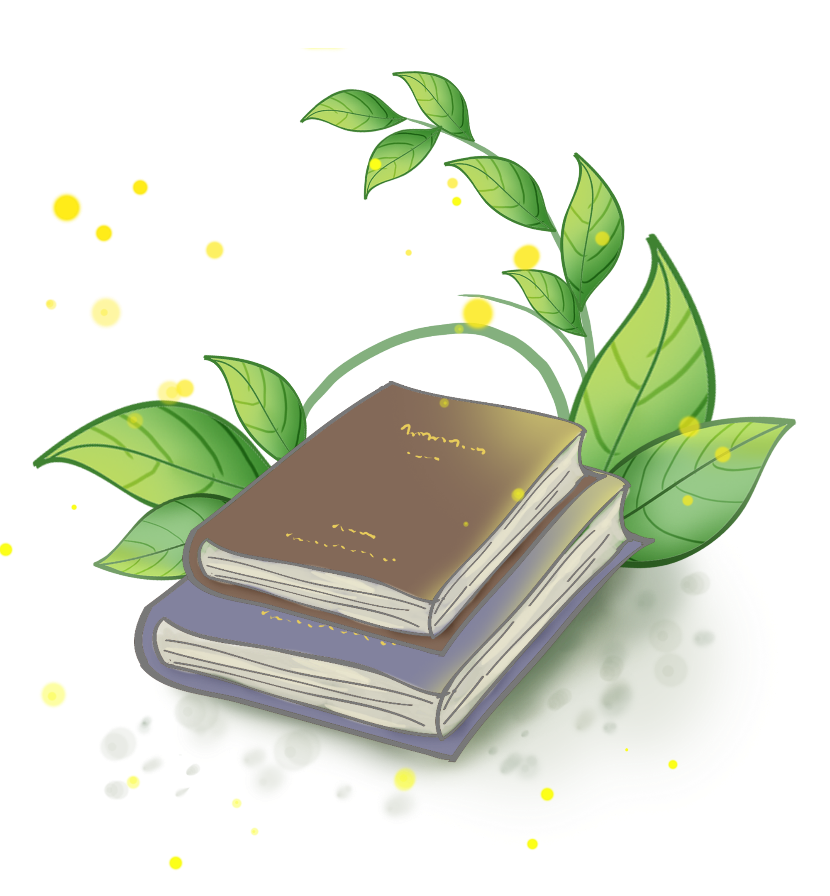 请谈谈大学生“双创”教育的必要性。